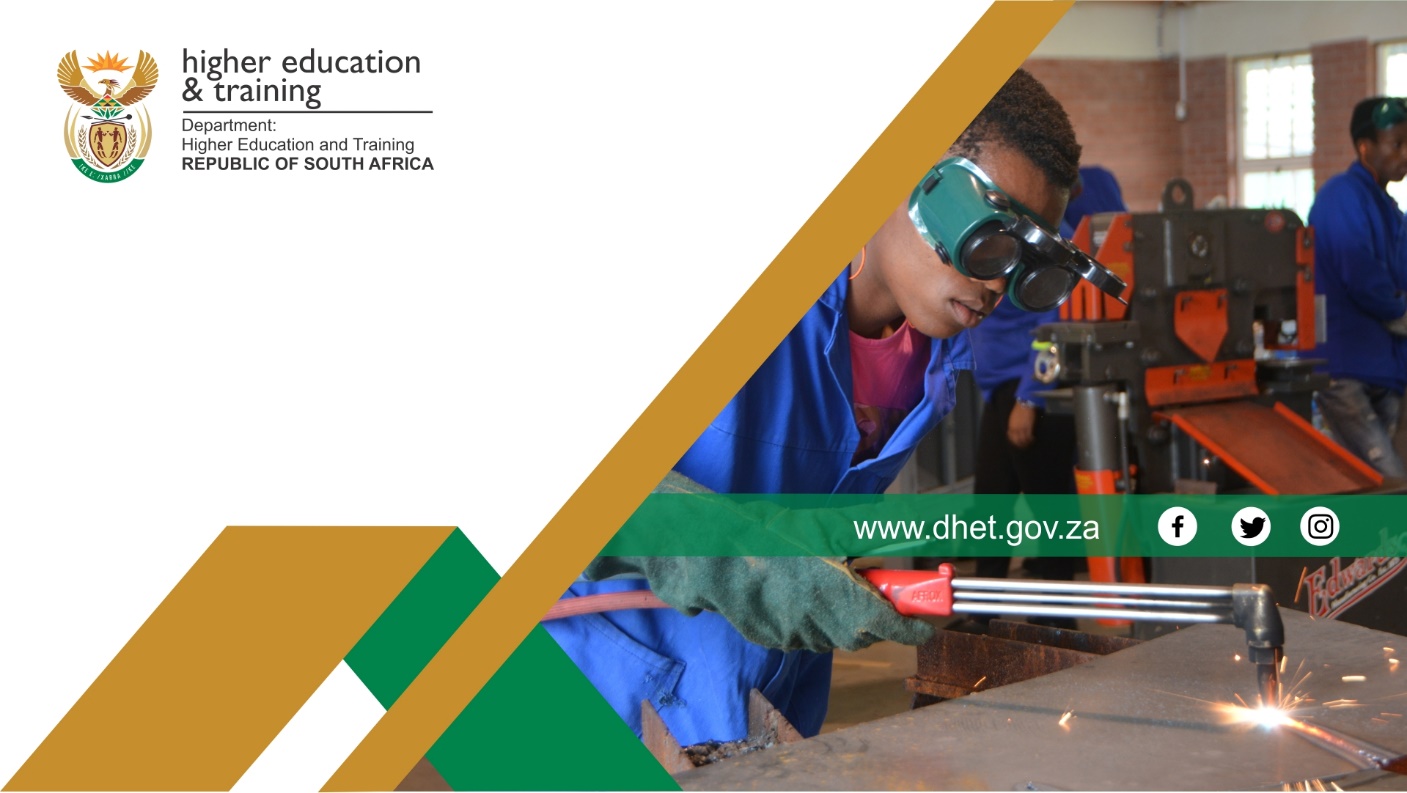 2022/23 Fourth Quarter Performance Report (Financial and Non-Financial)

Briefing to the Portfolio Committee on 
Higher Education, Science and Innovation
Date: 31 May 2023
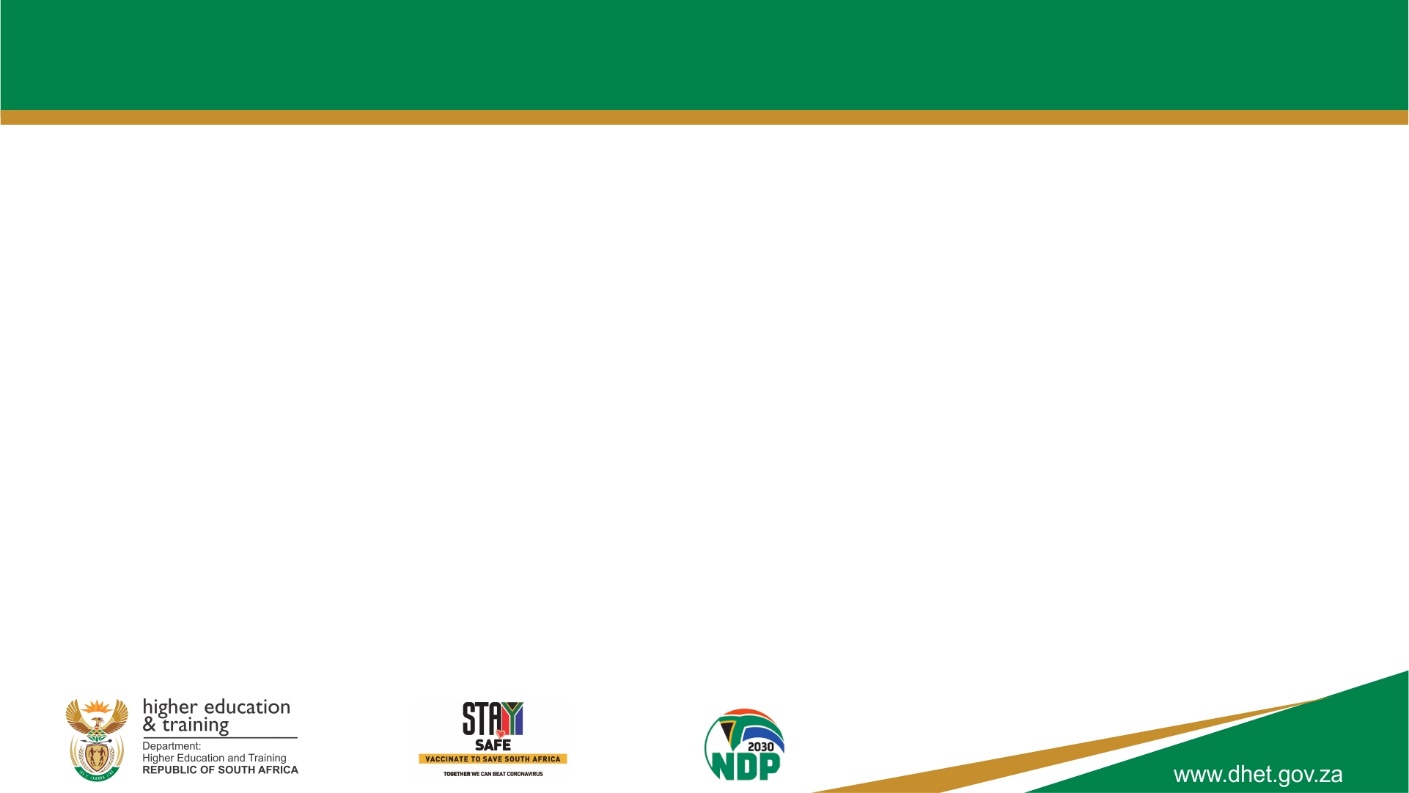 OUTLINE OF THE PRESENTATION
Vision and Mission

Five-year Strategic Plan Outcomes

Performance Trends (Q1-Q4)

Performance against 4th Quarter Targets
Overview of Targets Achieved 

Targets Not Achieved 

Financial Performance
2
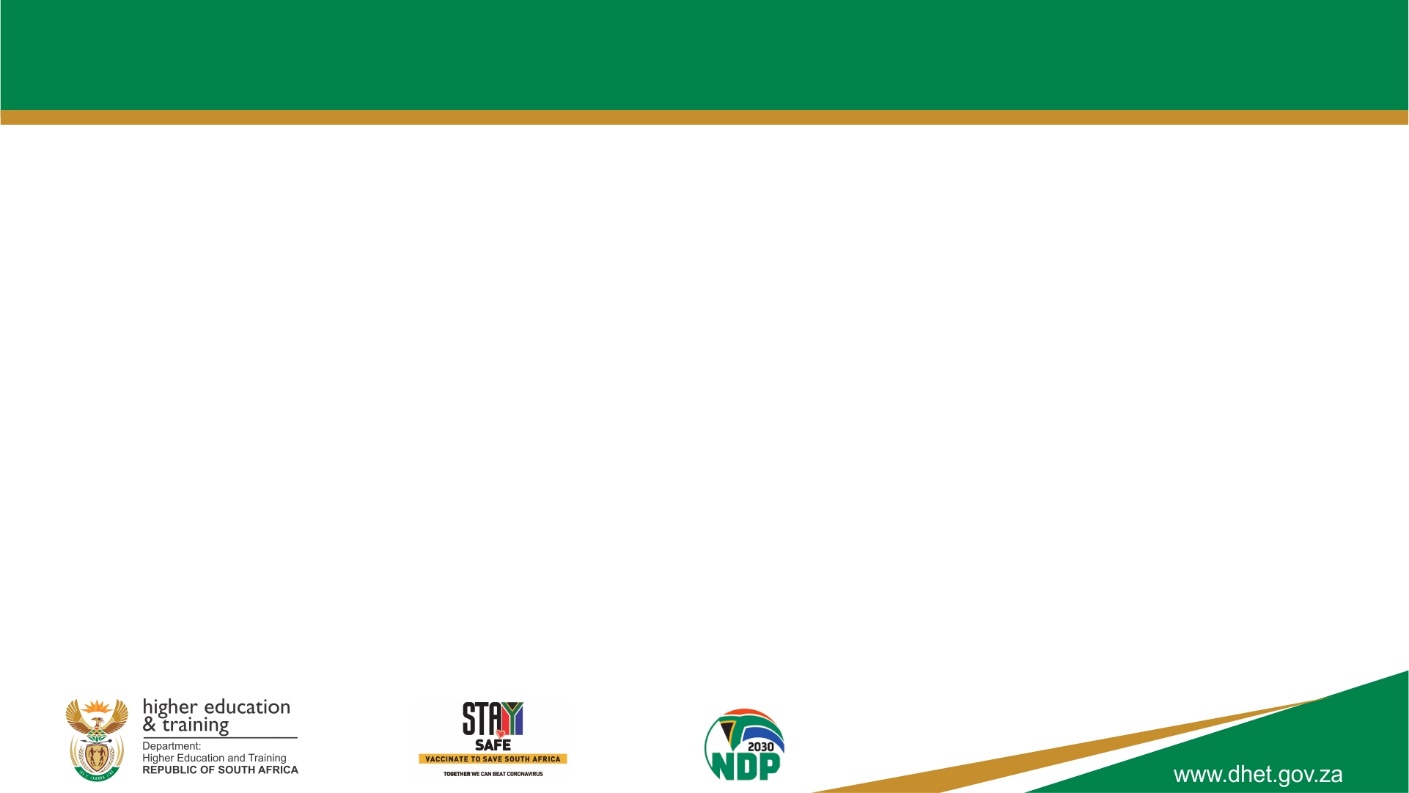 VISION AND MISSION
3
MEDIUM-TERM STRATEGIC FRAMEWORK OUTCOMES 
(WHAT WE AIM TO ACHIEVE)
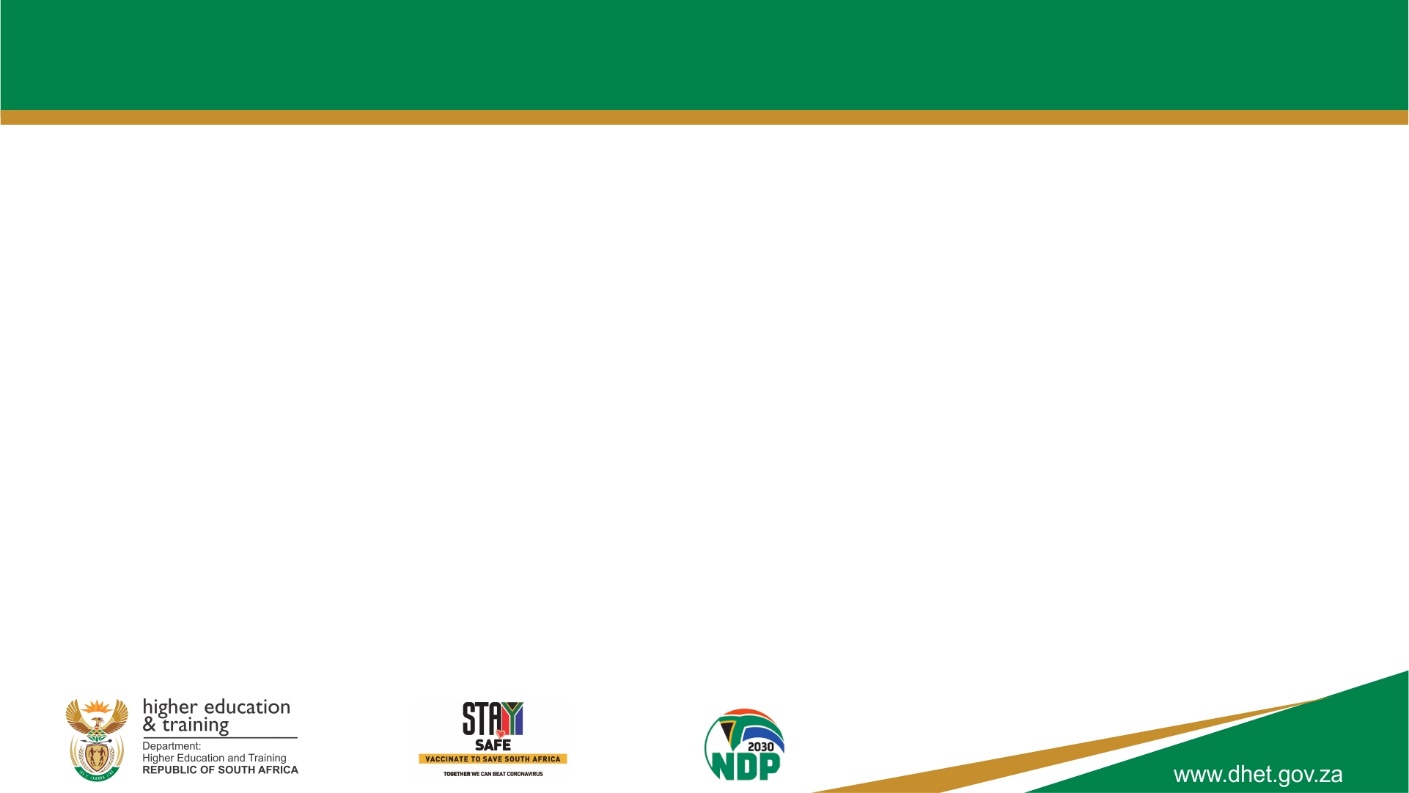 Increasing participation as a result of expanded opportunities
Ensuring excellent teaching and learning
Improved social and economic development through the PSET system
IMPACT
Access to PSET opportunities
Quality provisioning
Addressing education and training needs of individuals, employers and society
Optimal use of resources in the PSET system
Success and efficiency
Responsiveness
4
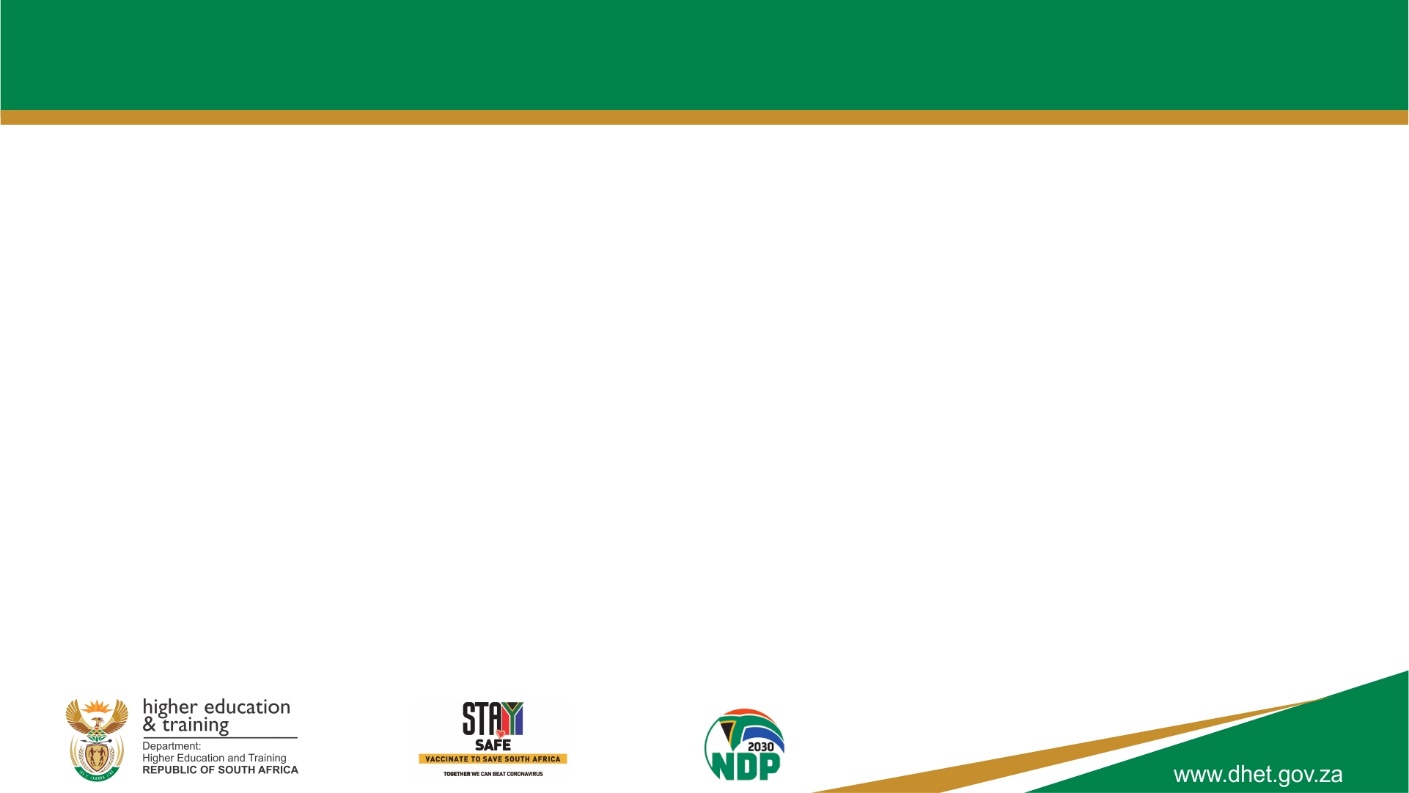 Performance Highlights against the 5-Year Outcomes
Expansion of access 
Students' enrolments at universities reached 1 094 808, while at TVET colleges 452 277 and CET colleges 143 031 during 2021 academic year. For 2022 academic year, preliminary performance at universities is 1 070 894 and at TVET Colleges 511 573. 
A total of 826 084 eligible students both at universities (555 950) and TVET colleges (270 134) were funded through NSFAS (preliminary data). 517 869 (prelim data) students were supported at universities during the 2022 academic year.
Feasibility studies of the two new universities (University of Science in Ekurhuleni and University of Crime Detection in Hammanskraal) have been completed and the Department is at the design stage of the two projects.
2. Improving Success
There were 233 257 graduates produced at public universities during the 2021 academic year
The number of students who completed GETC: ABET Level 4 in 2021 academic year.
There were 19 536 learners who completed artisanal learning programmes in the 2021/22 financial year.
5
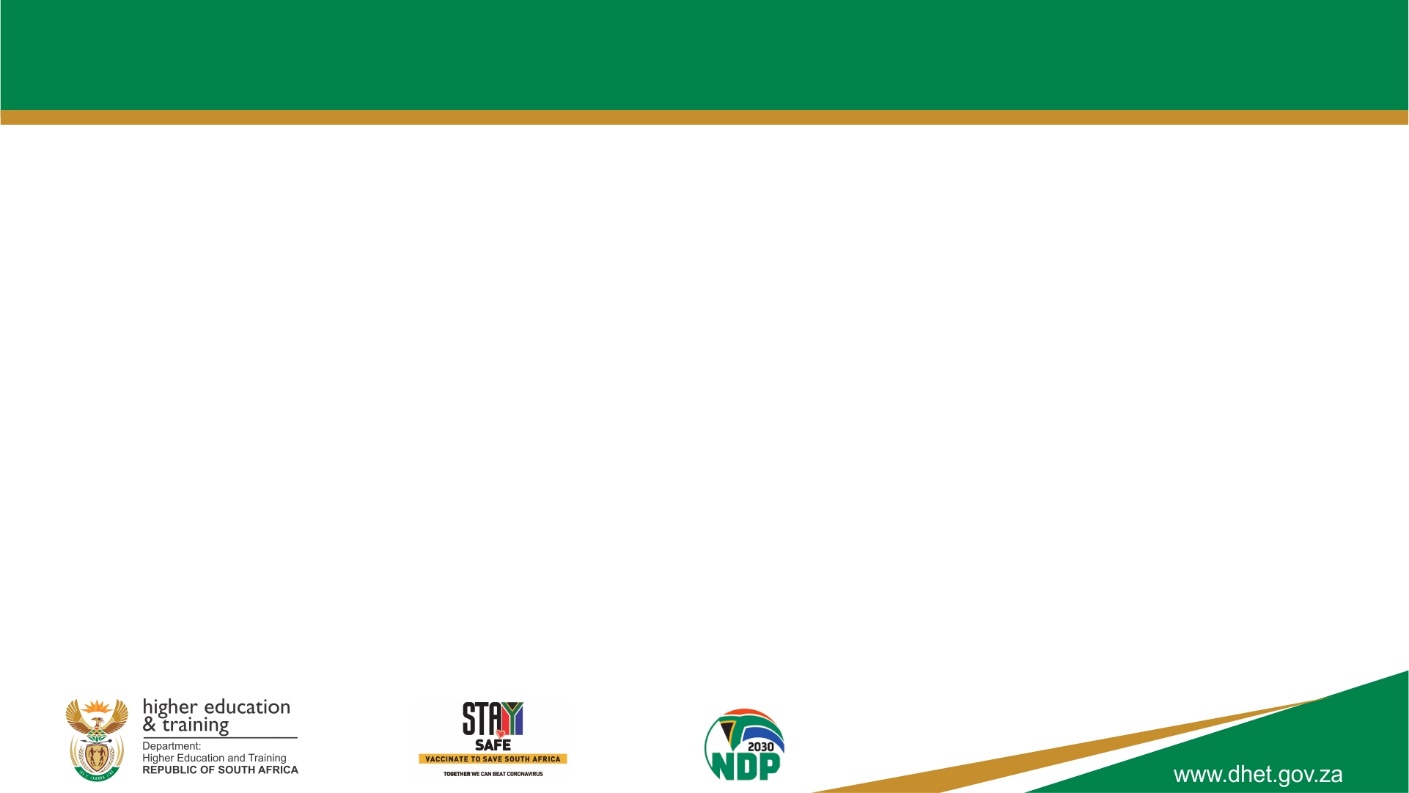 Performance Highlights against the 5-Year Outcomes
3. Improving quality 
For the 2021 academic year, a total of 87 nGAP posts were filled, exceeding the set MTSF target .
As part of teacher development at TVET colleges, 10 universities received accreditation to offer TVET related programmes. Eight of these are already offering TVET programmes. 
The proportion of lecturers who hold PhD is at 55%.
4. Improving responsiveness 
 A total of 38 TVET college curricula have thus been reviewed, with a commitment to review 10 added curricula per annum in future, to keep vocational skills current and relevant.
CET colleges have expanded their programme provision by adding occupational skills programmes in collaboration with SETAs. 
6% (1 419) of the targeted 21 454 NEET Group taking part in CETC occupational skills programmes.
6
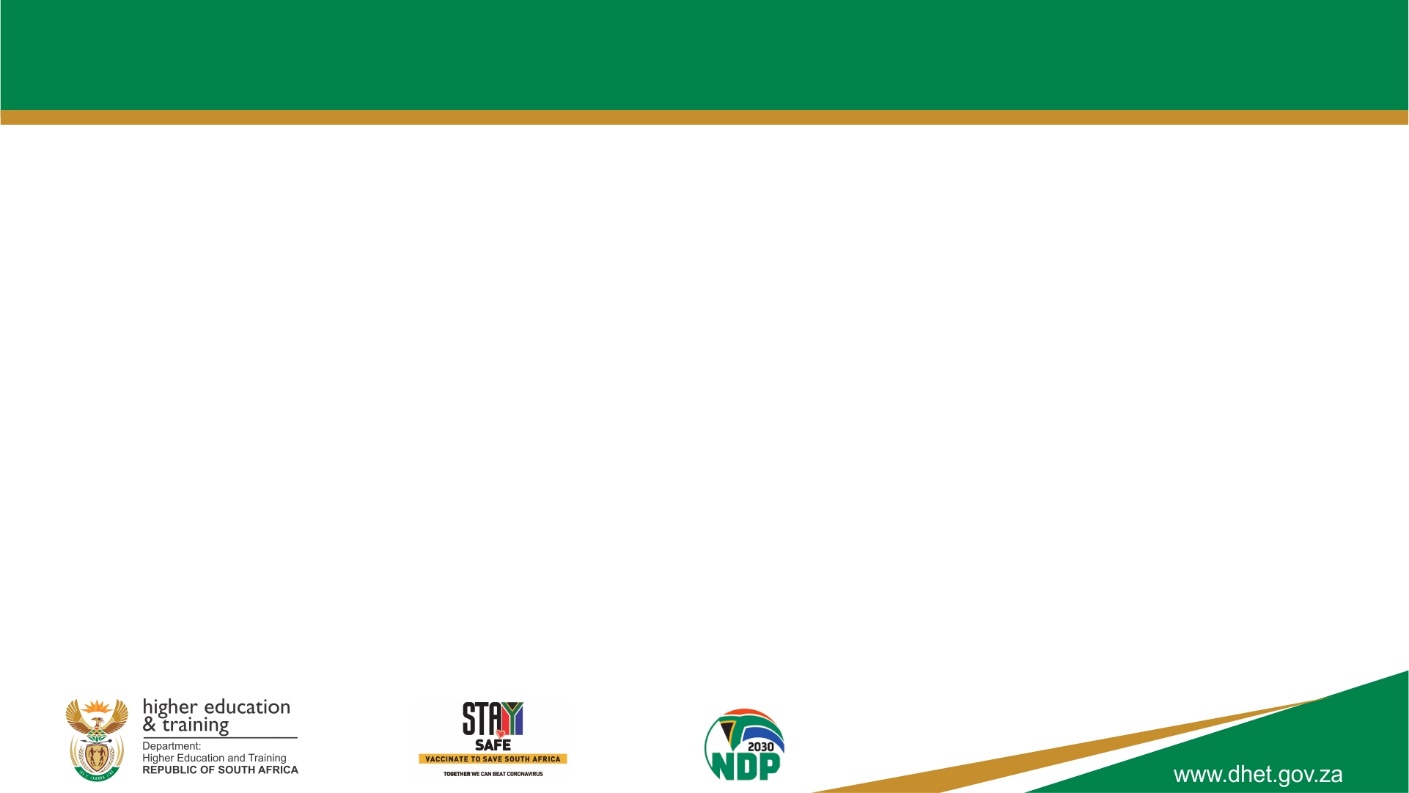 Performance Trends: Q1, Q2, Q3 and Q4
About 42 (57%)  of the 74 planned targets were achieved during the 4th  quarter.

Quarter 4 showed a slight improvement of performance in comparison with the past two quarters i.e. Q2 and Q3

This is 12% performance improvement from quarter 3.
7
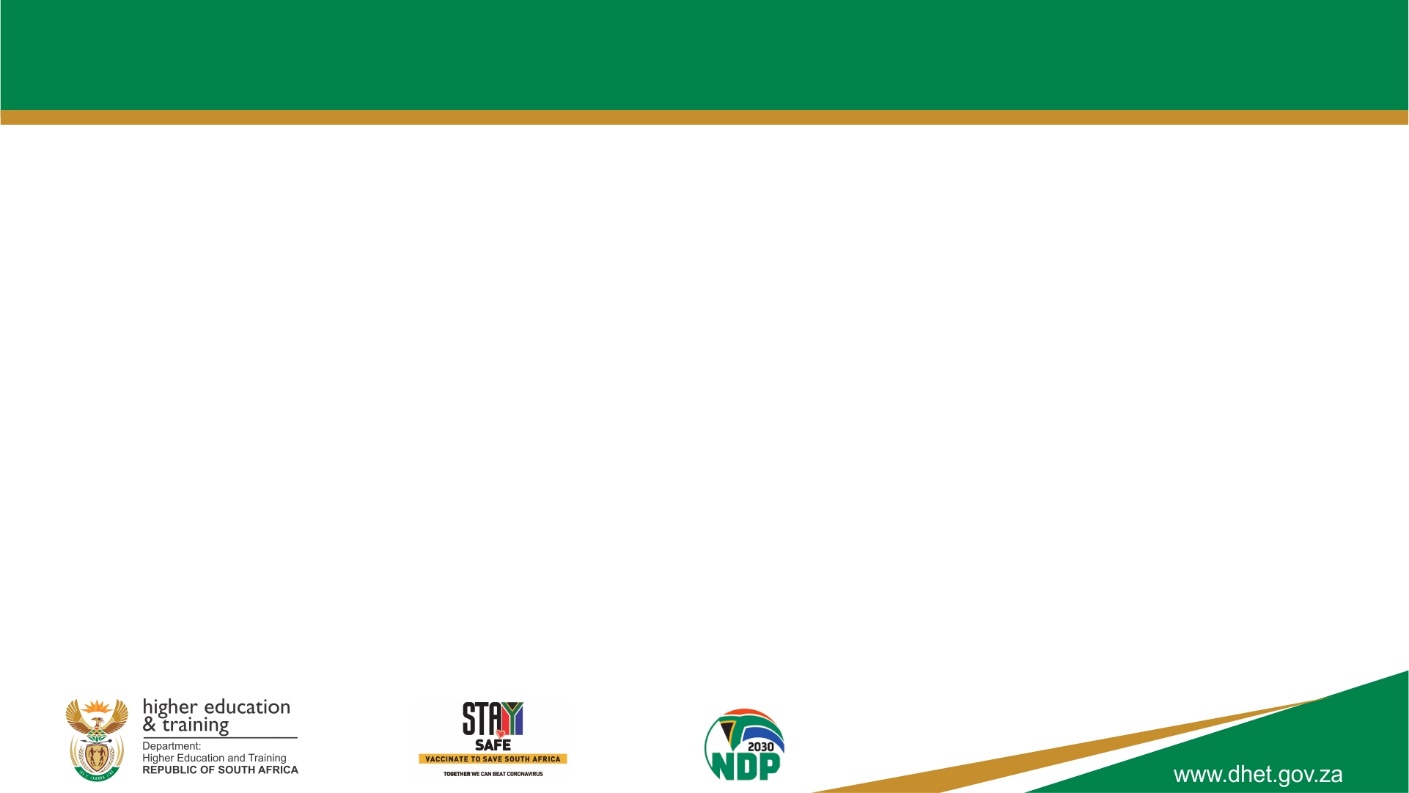 Fourth Quarter performance by Programme
8
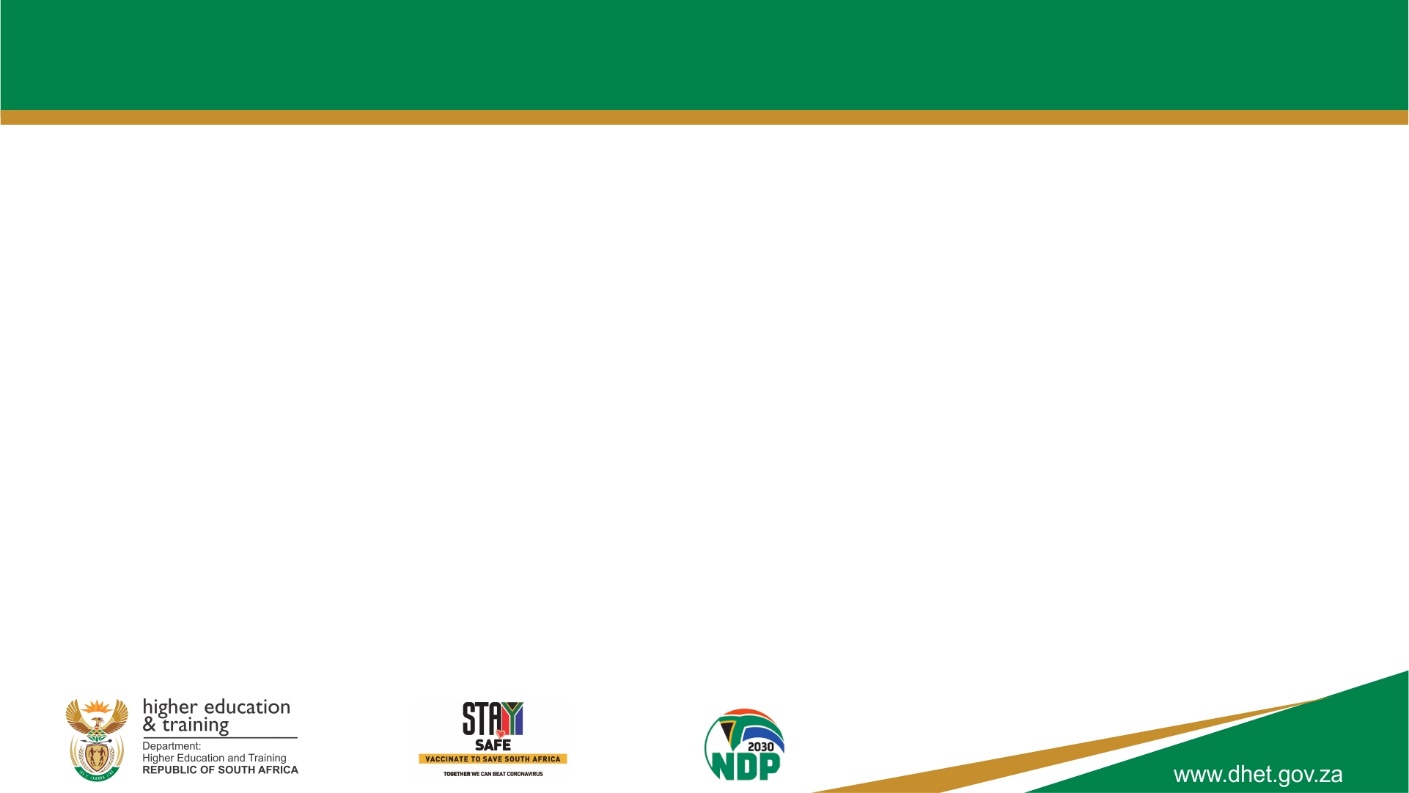 PROGRAMME 1: ADMINISTRATION
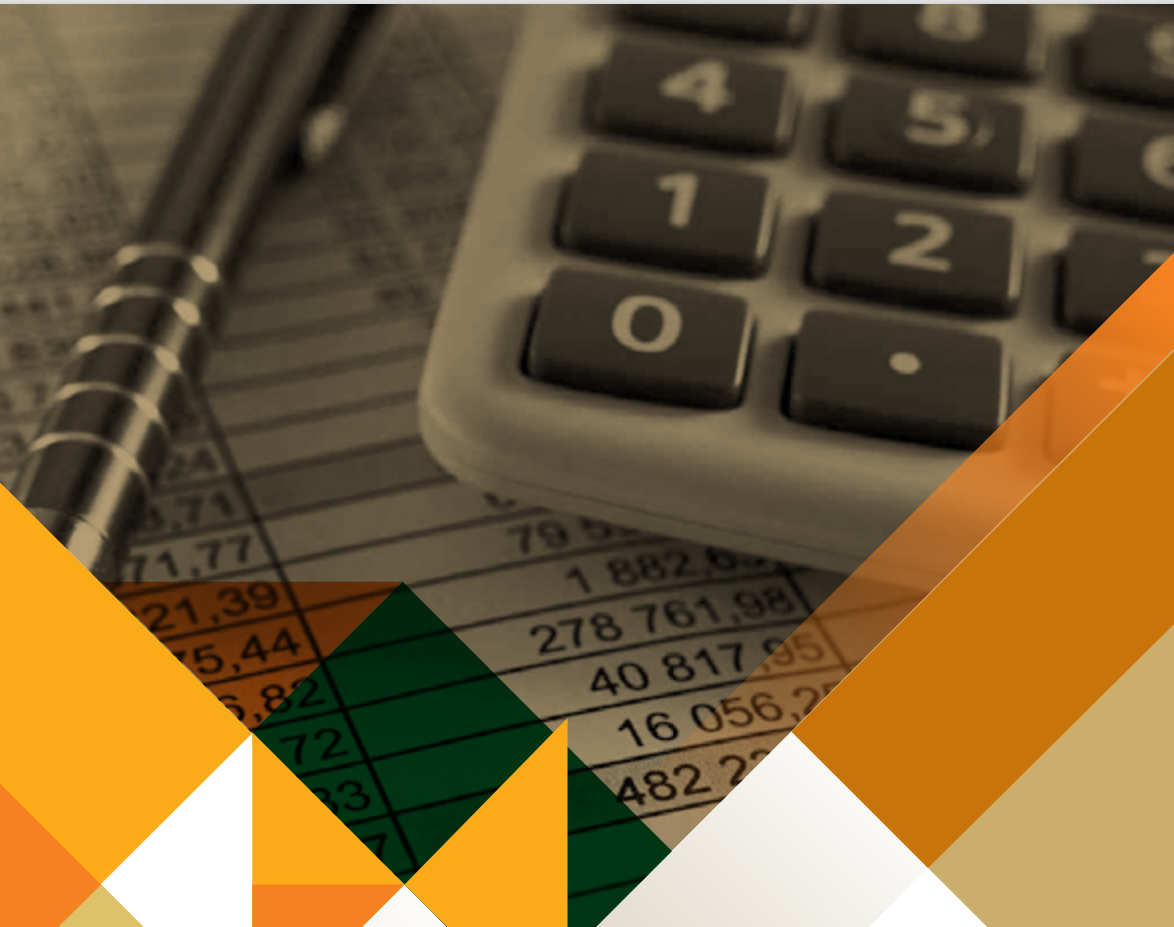 The Programme had six (6) targets planned for the quarter under review,
Three (3) of the targets were achieved as planned.

Major achievements are as follows:
9
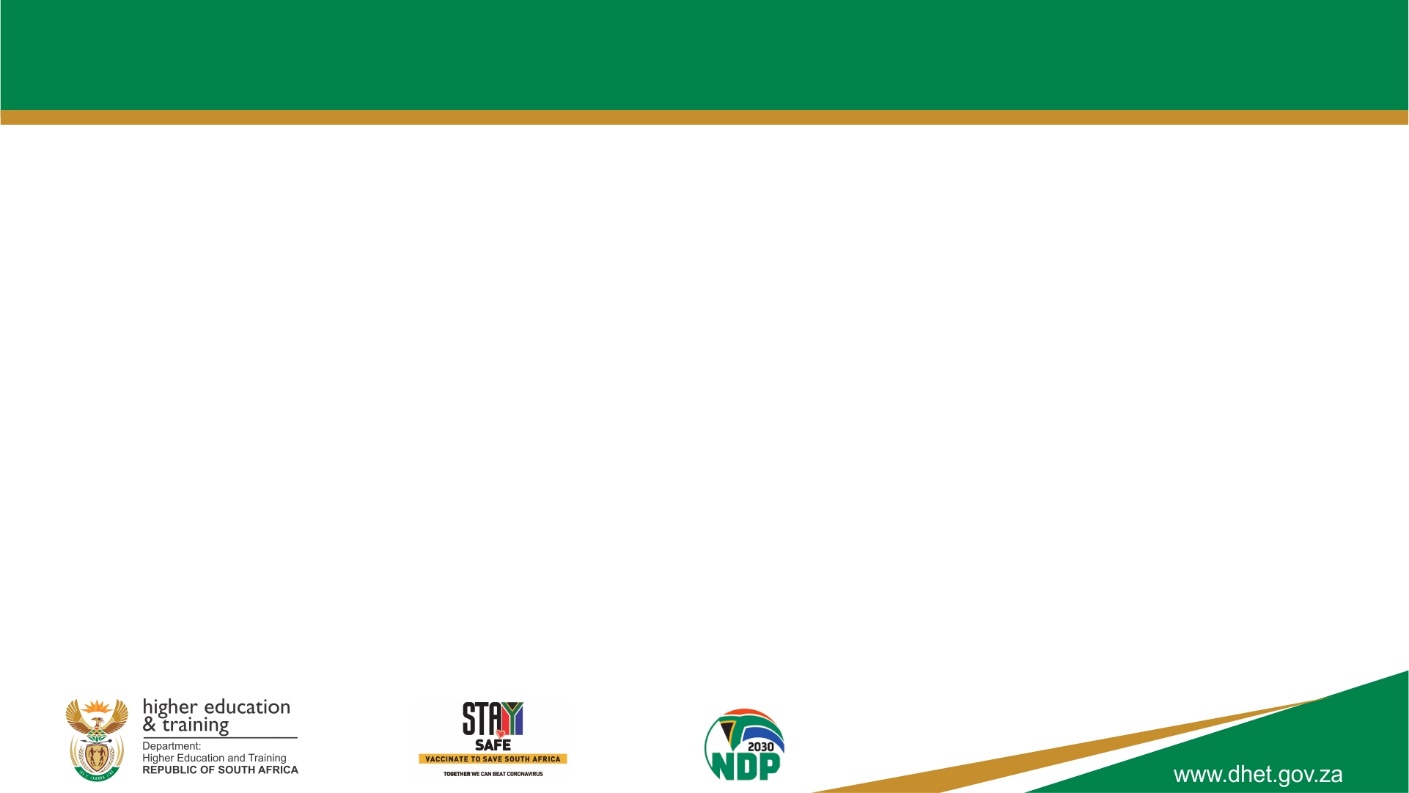 PROGRAMME 1: ADMINISTRATION (Non-achievements)
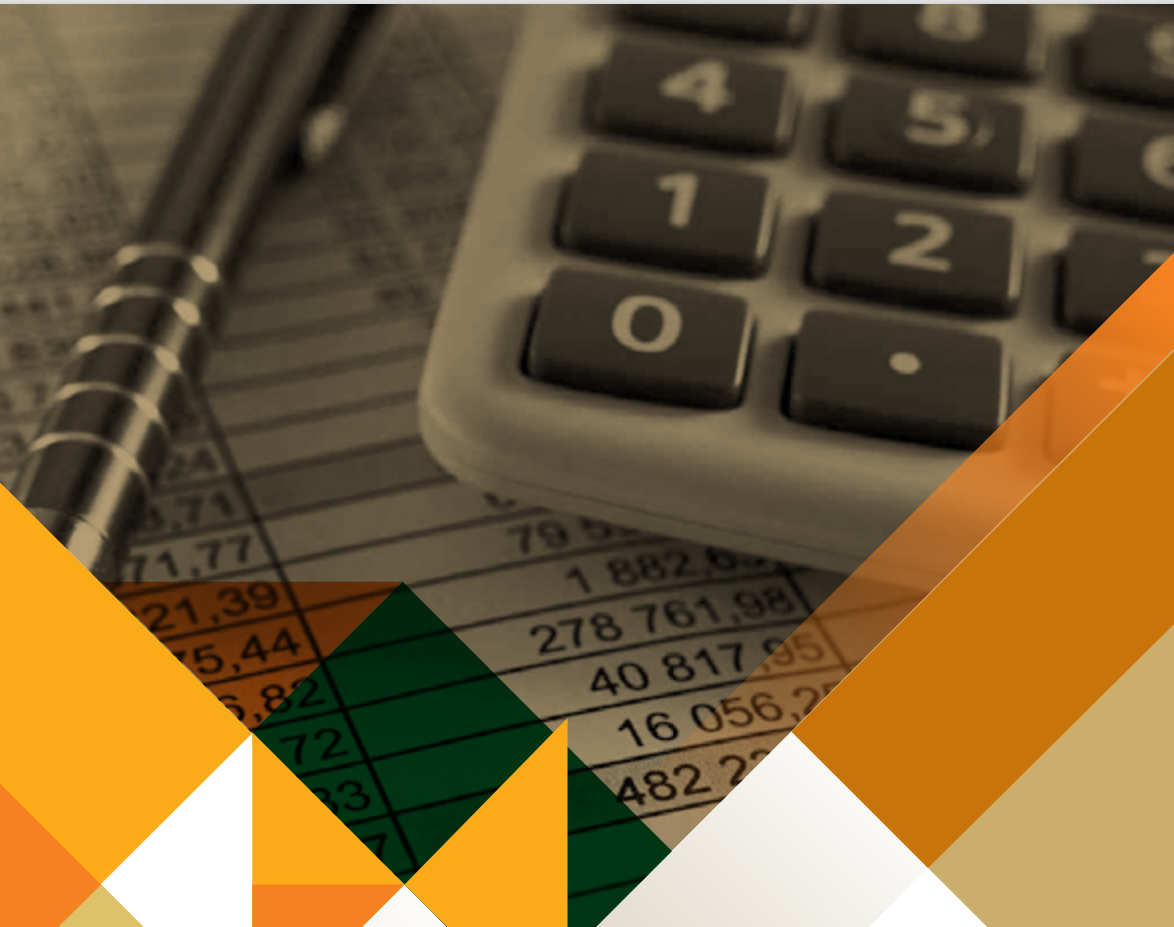 10
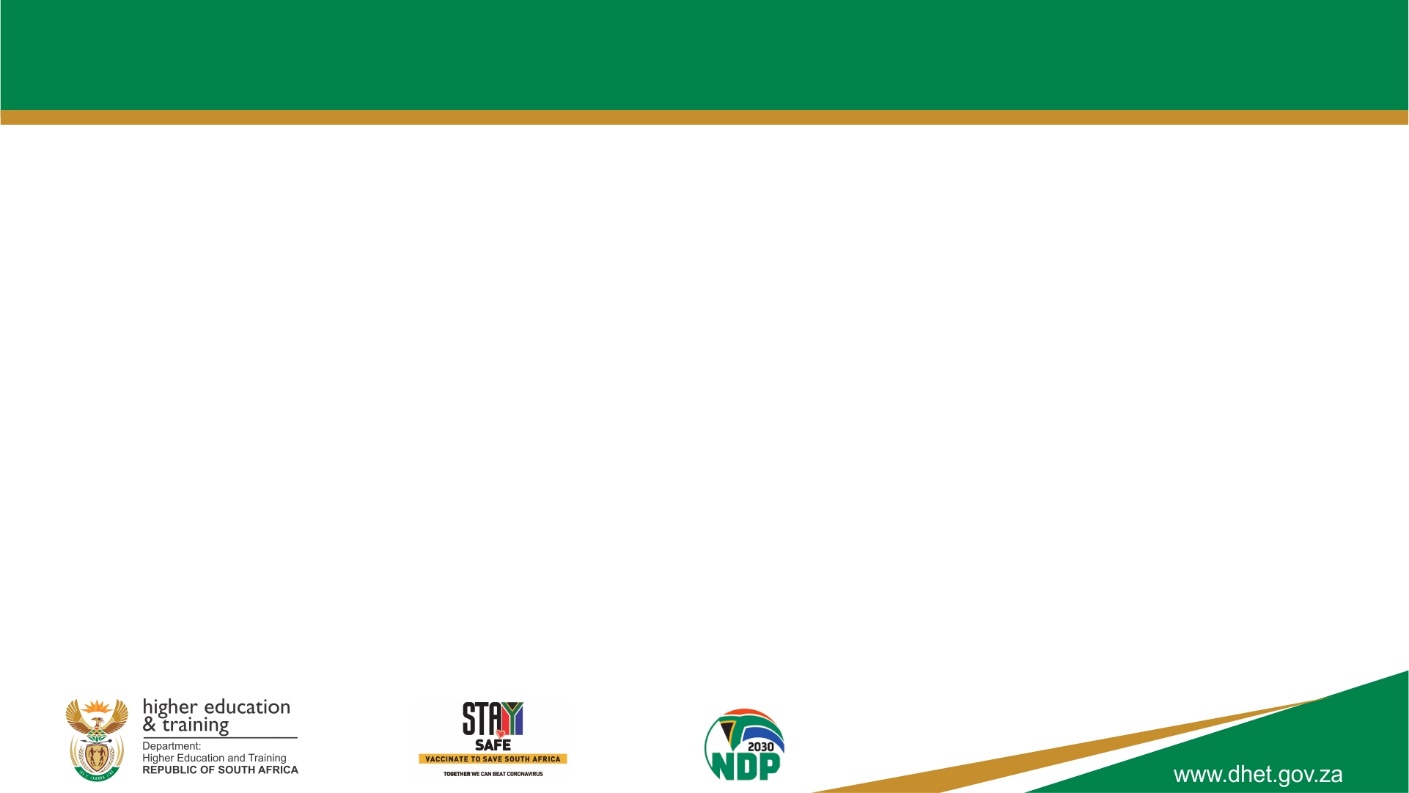 PROGRAMME 2: PLANNING, POLICY AND STRATEGY
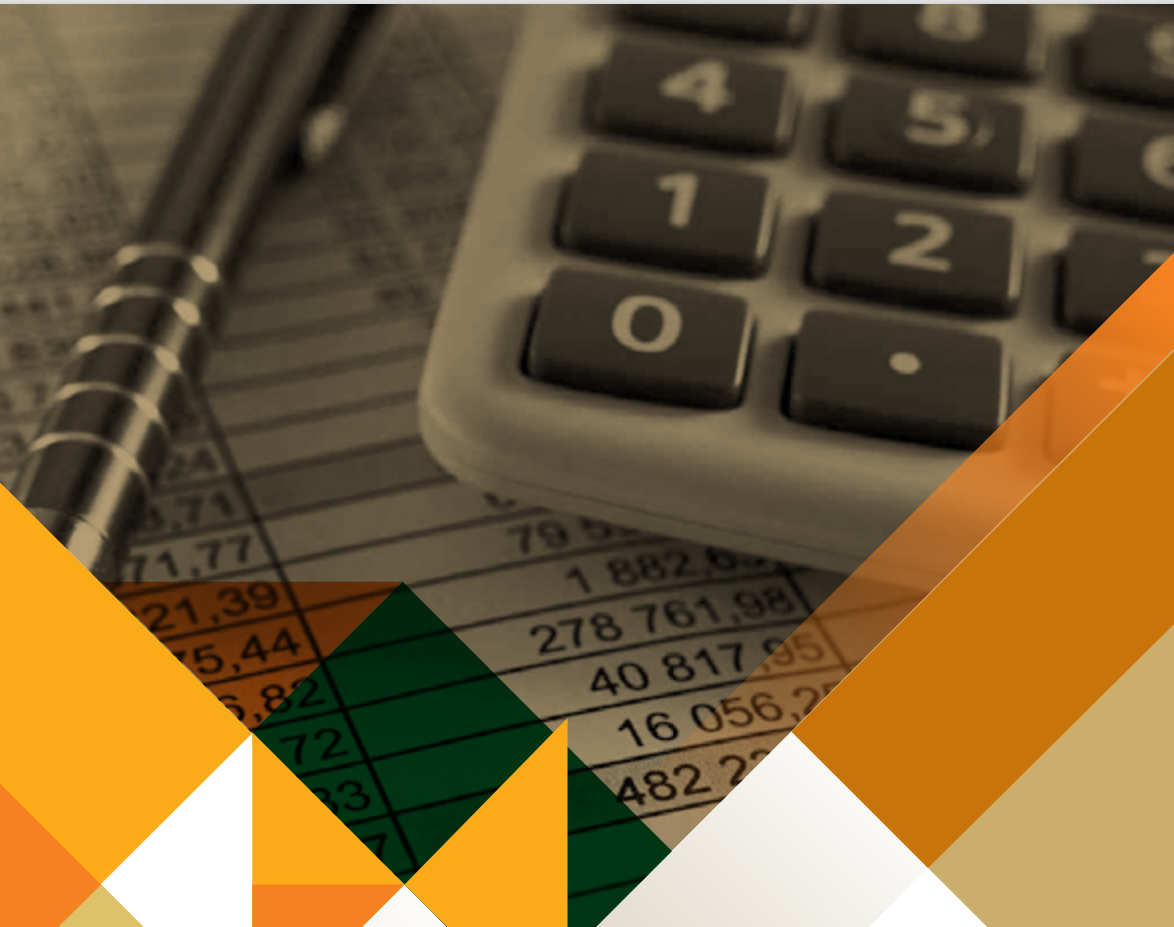 23 targets were due for completion. 12 (52%) targets were achieved and 11 were not achieved.
11
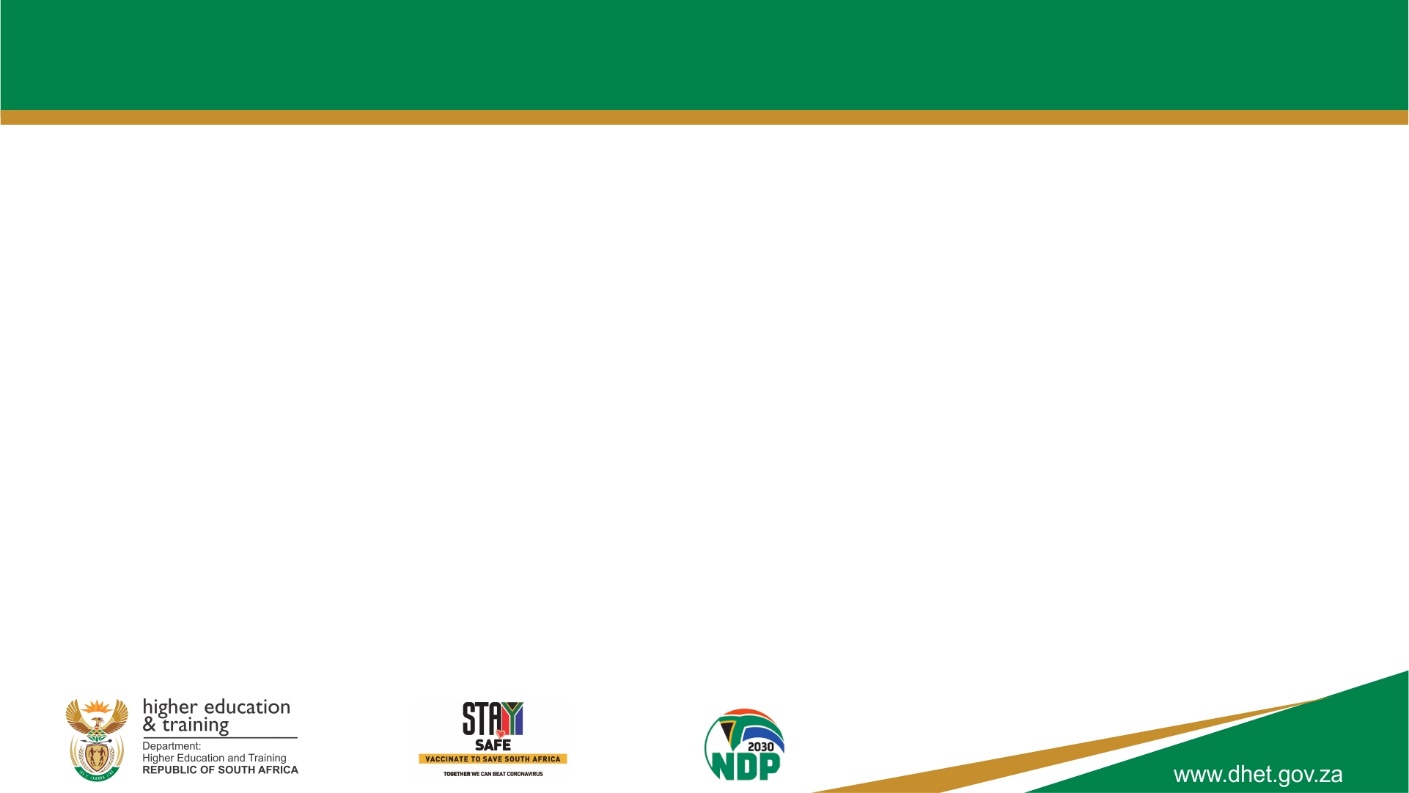 PROGRAMME 2: PLANNING, POLICY AND STRATEGY
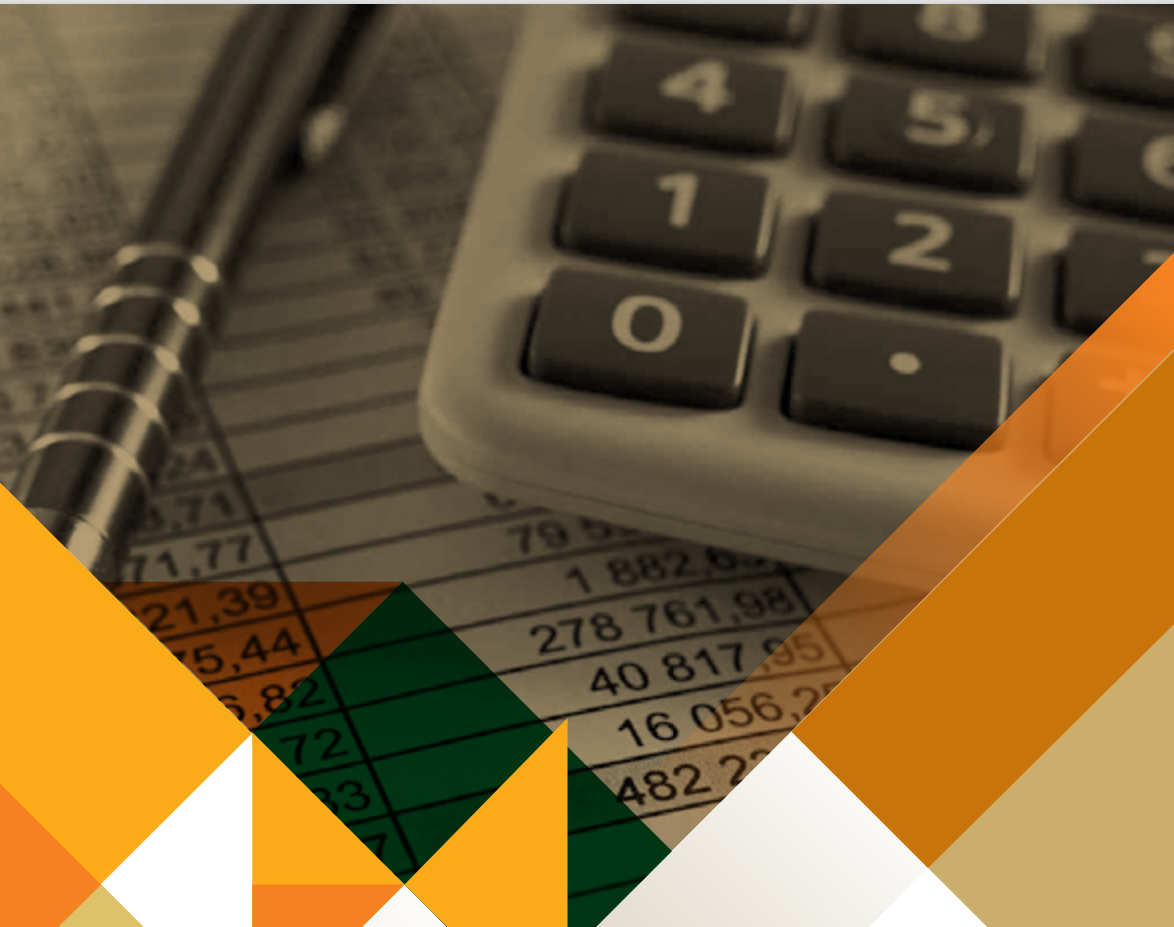 23 targets were due for completion. 12 (52%) targets were achieved and 11 were not achieved.
12
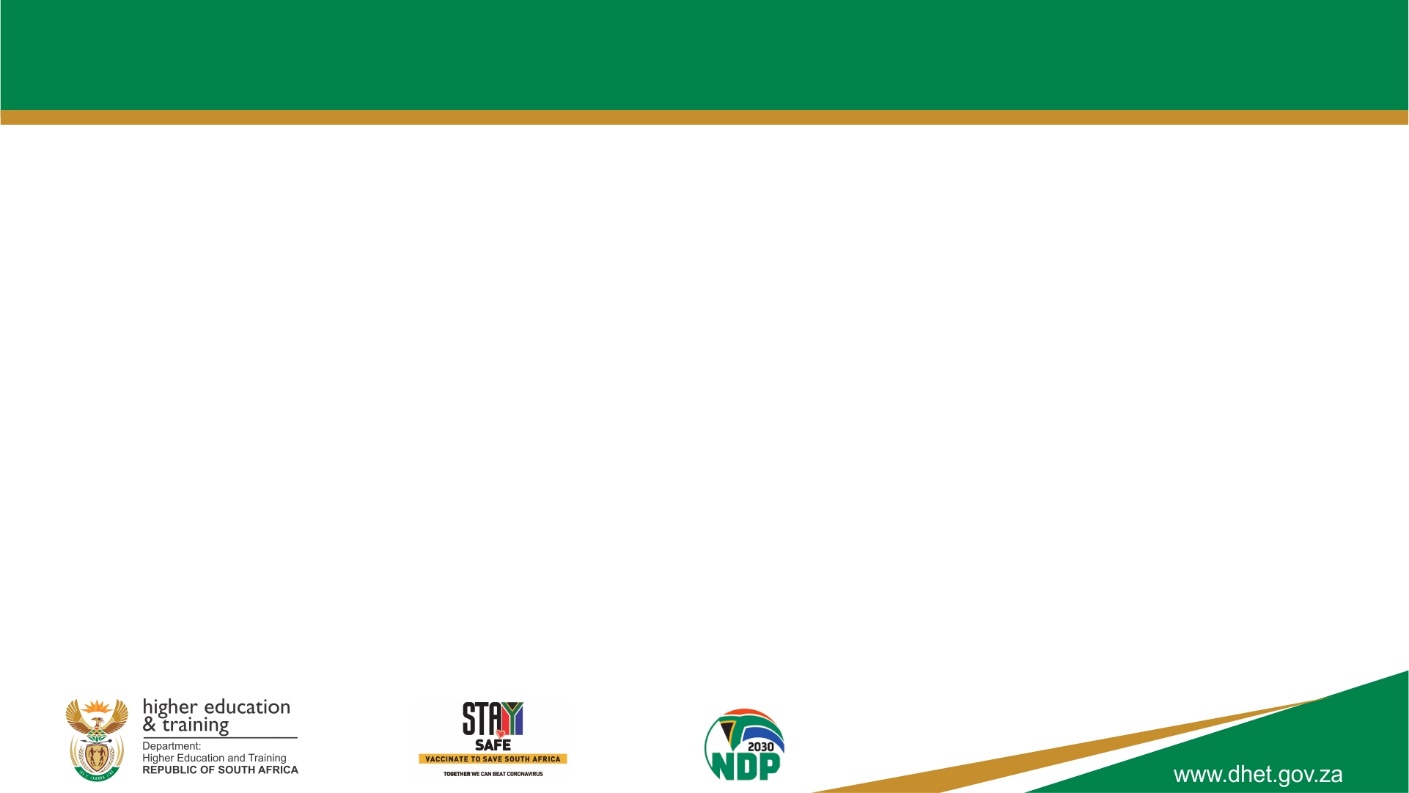 PROGRAMME 2: PLANNING, POLICY AND STRATEGY (Non-achievements)
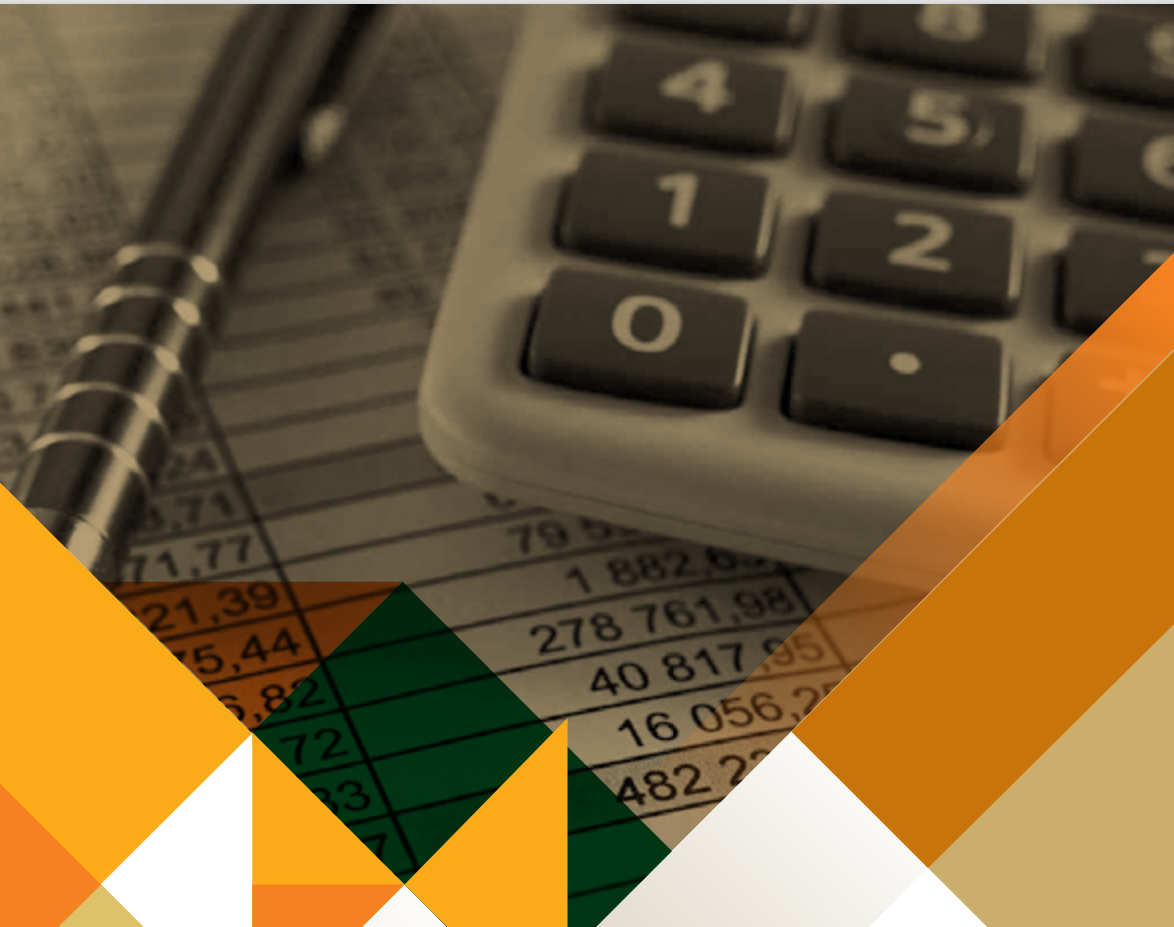 13
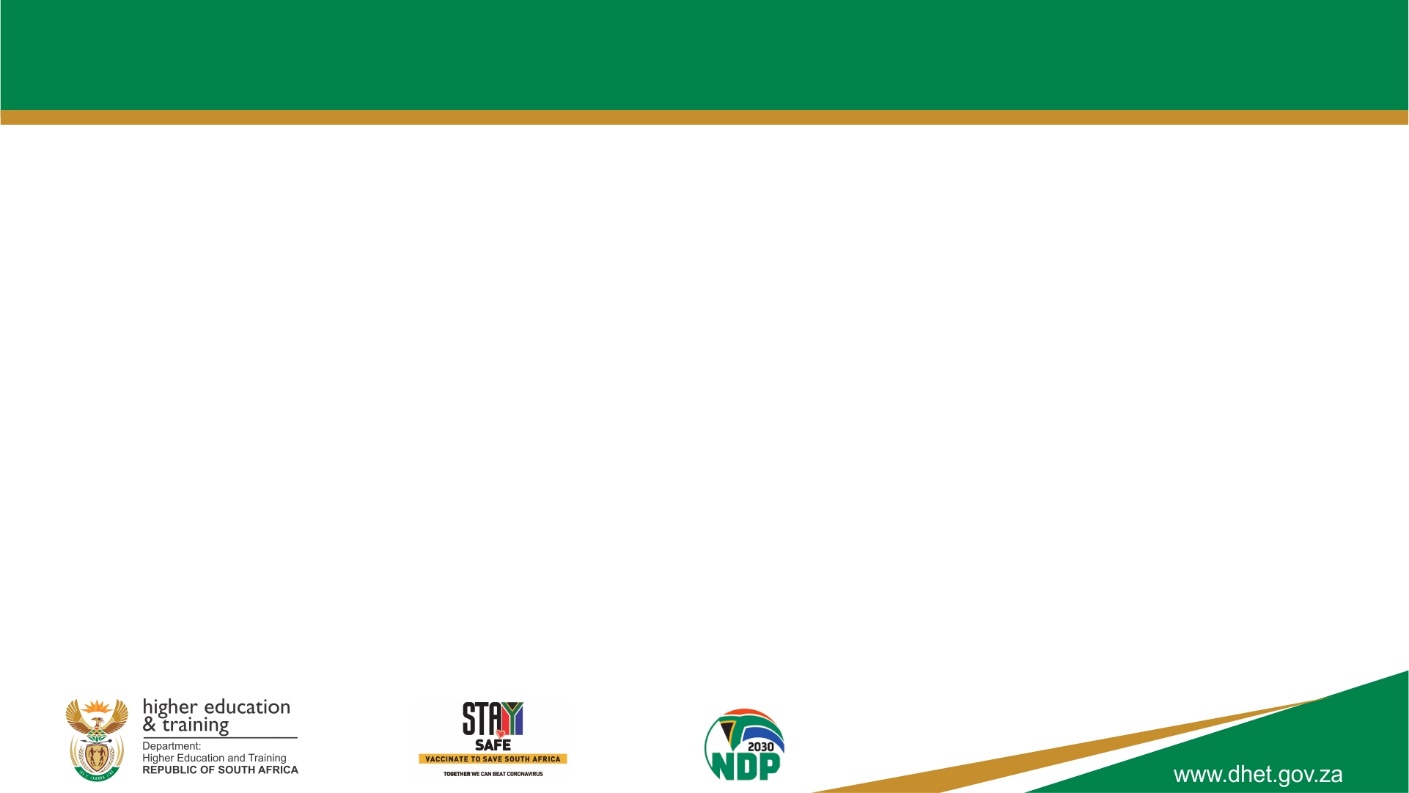 PROGRAMME 2: PLANNING, POLICY AND STRATEGY (Non-achievements)
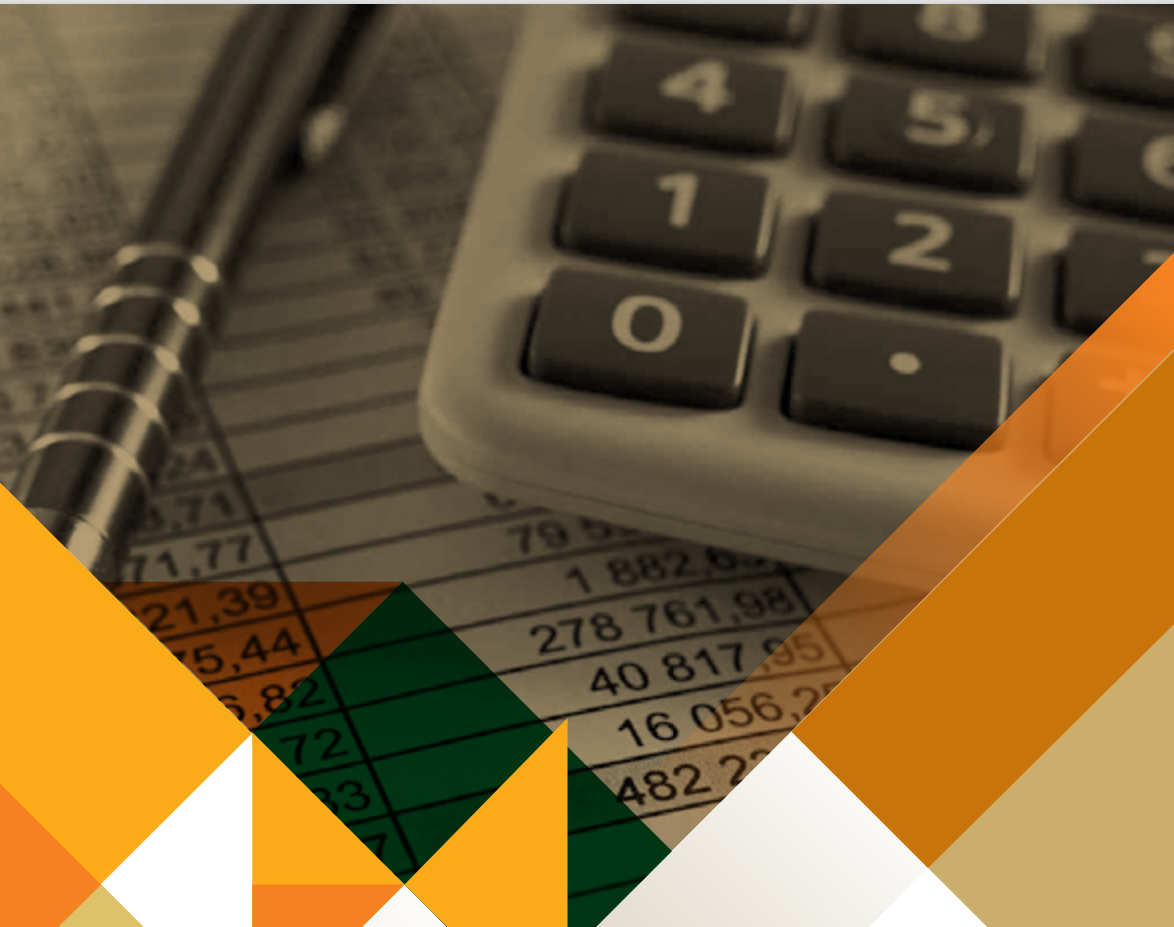 14
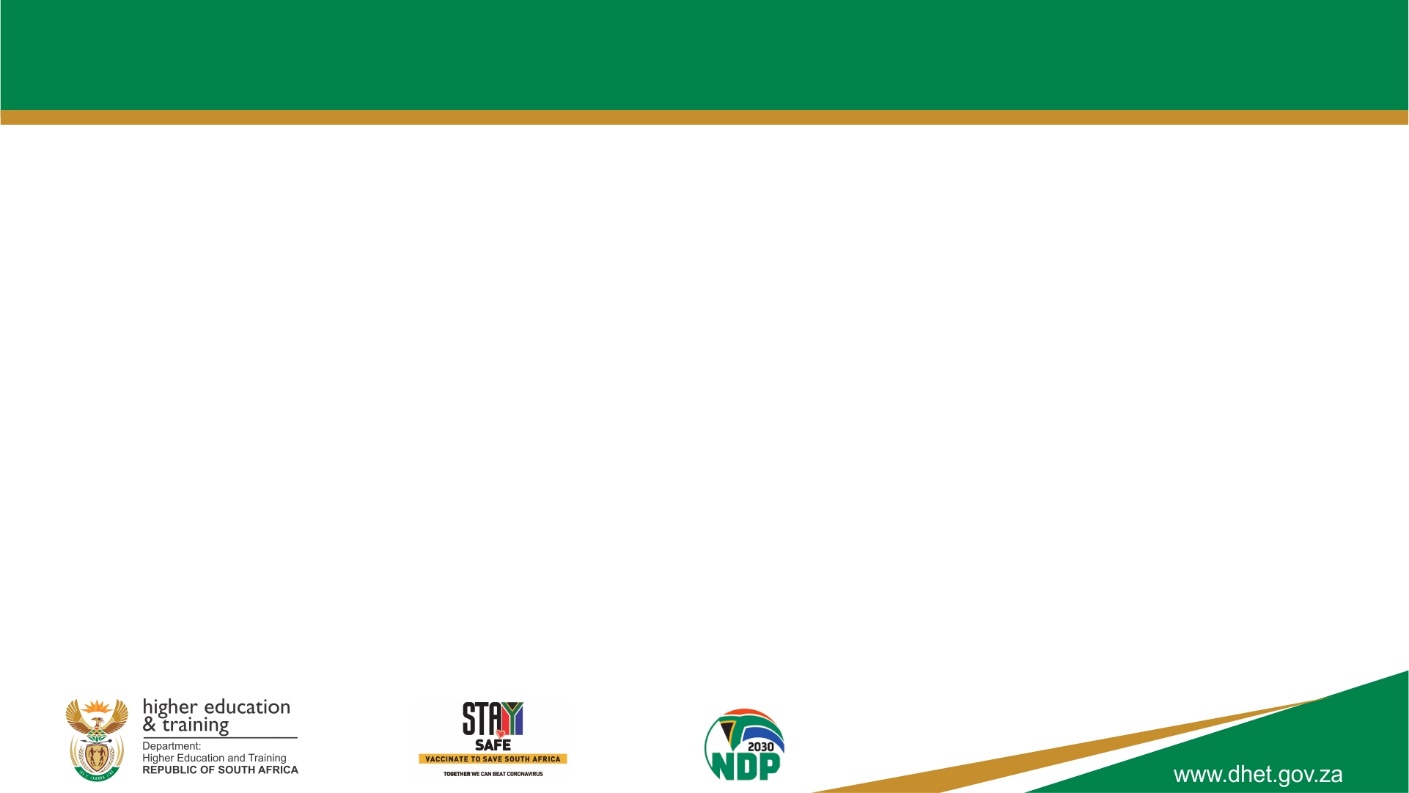 PROGRAMME 3: UNIVERSITY EDUCATION
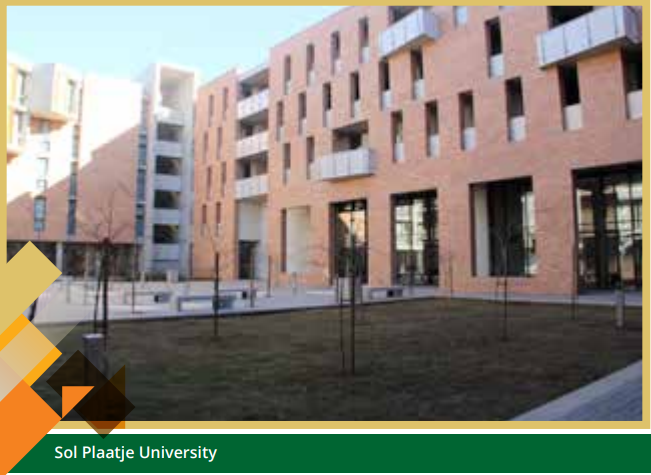 The Programme had 15 targets planned for the quarter under review.
11 (73%) of the targets were achieved as planned.
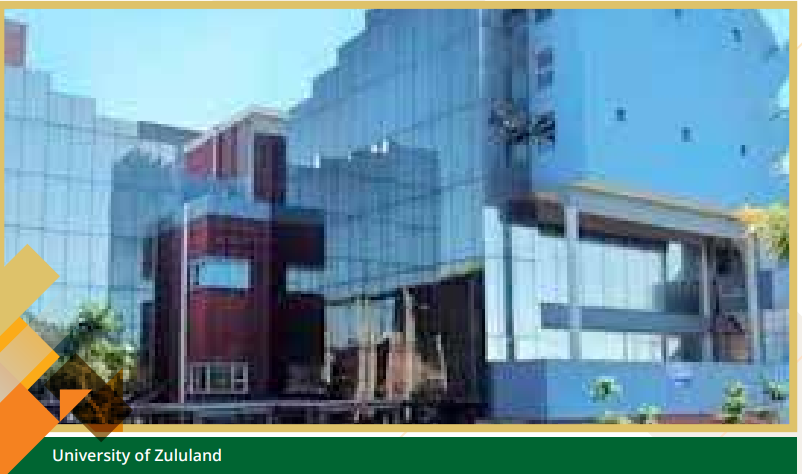 15
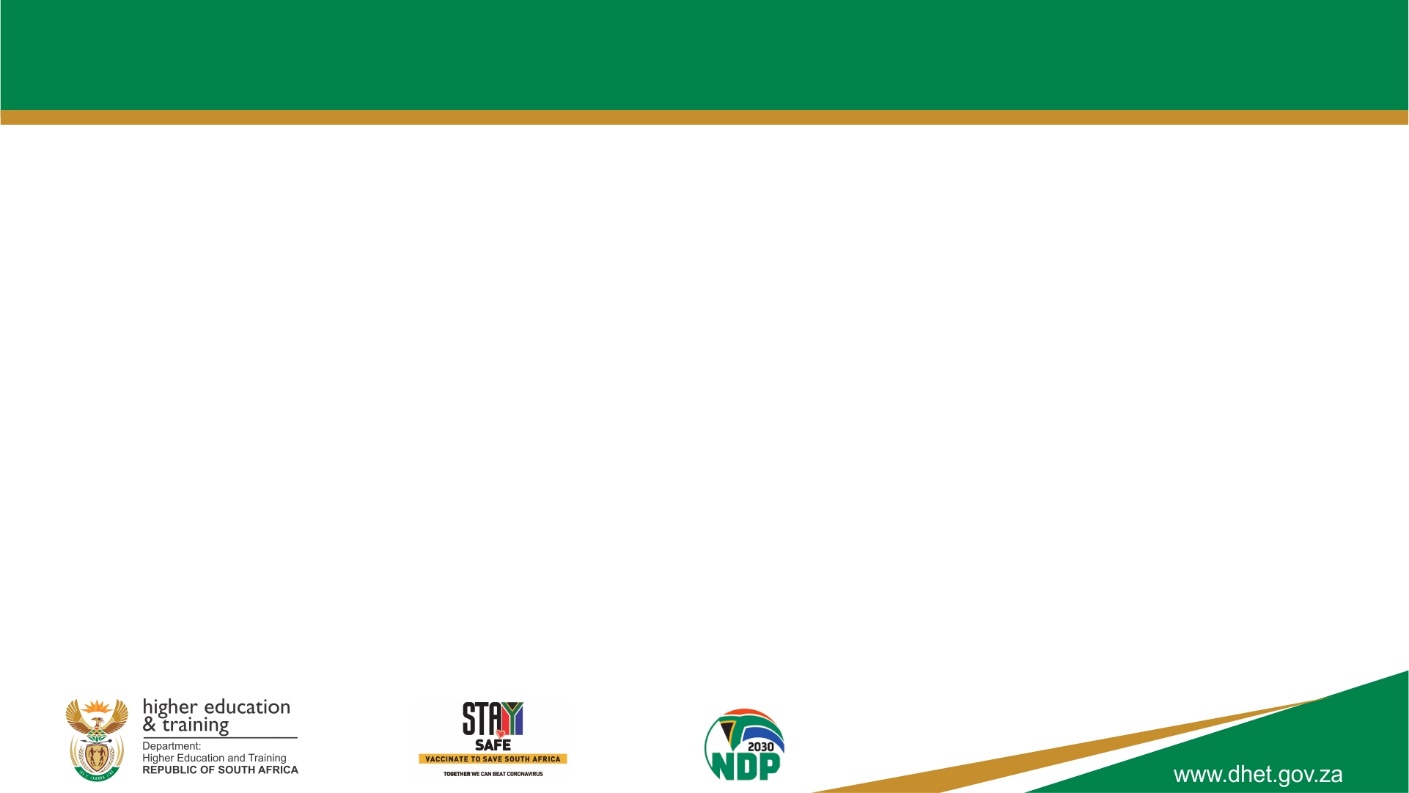 PROGRAMME 3: UNIVERSITY EDUCATION
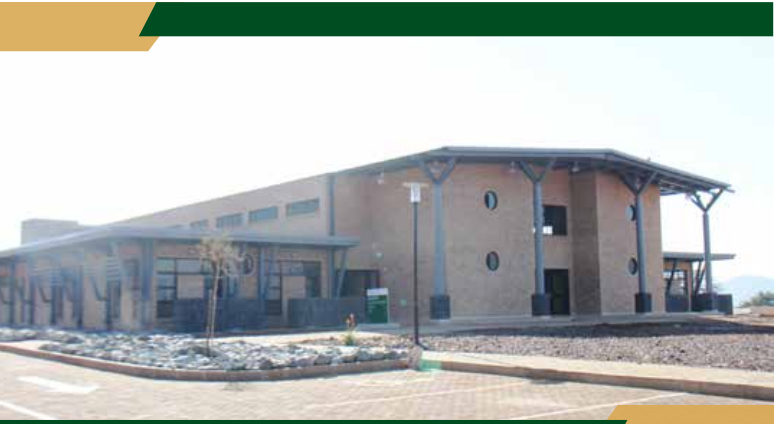 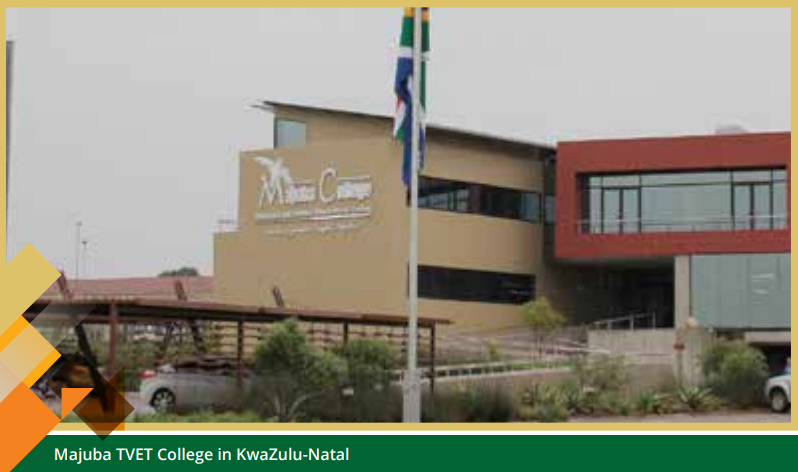 16
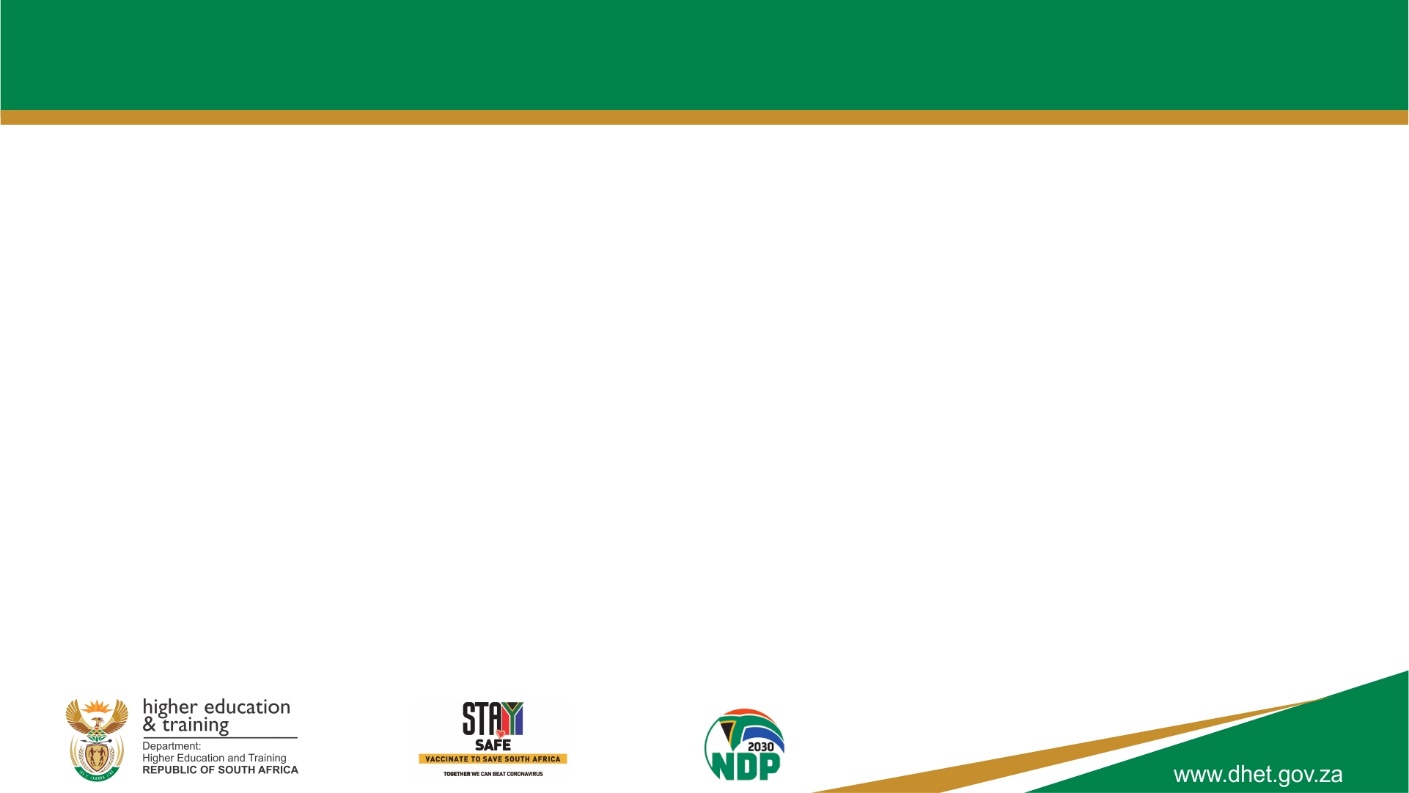 PROGRAMME 3: UNIVERSITY EDUCATION (Non-achievements)
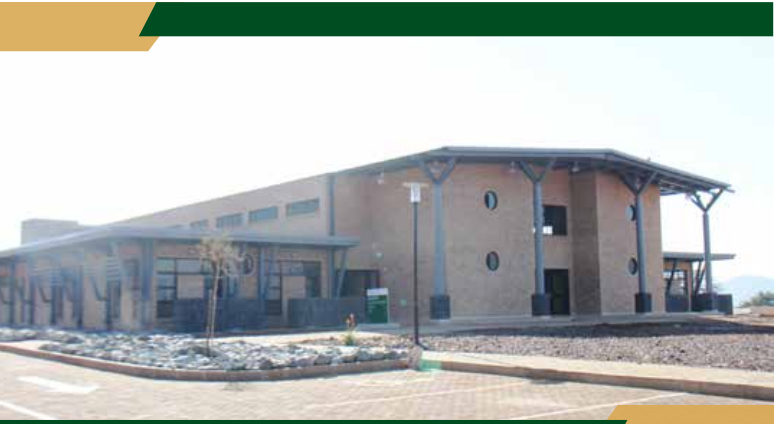 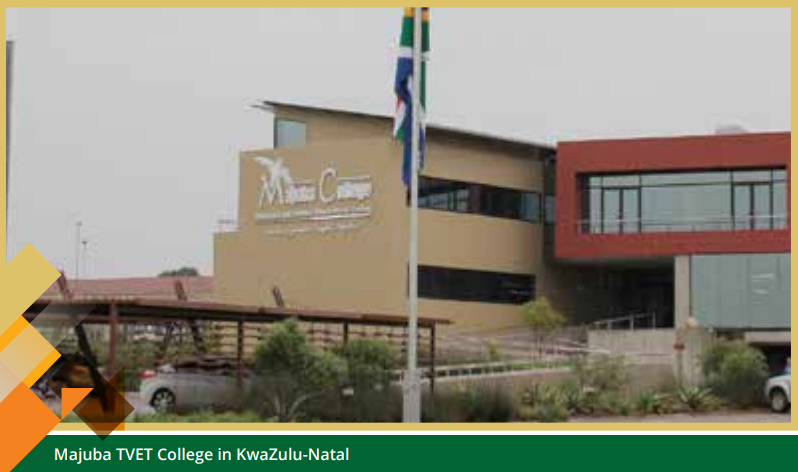 17
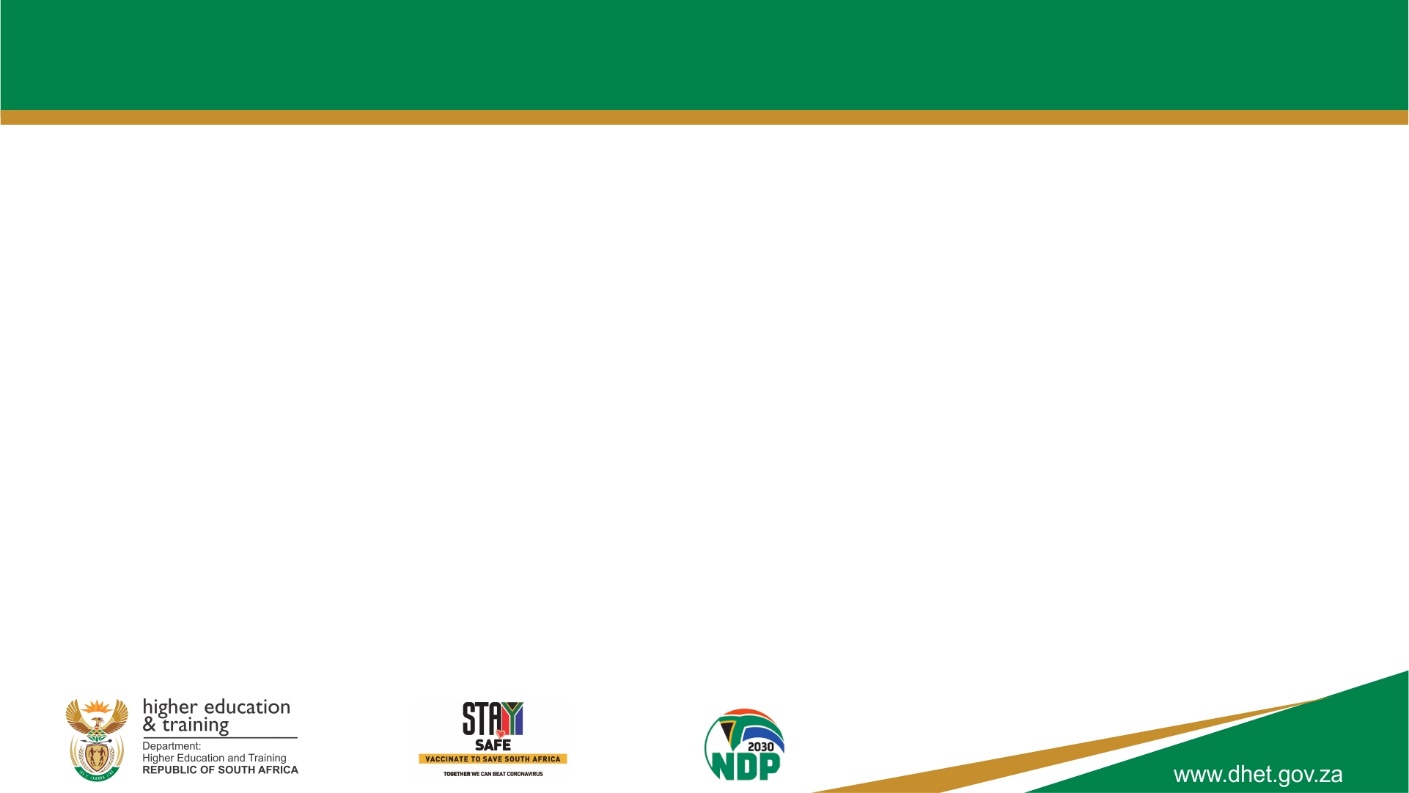 PROGRAMME 4: TVET
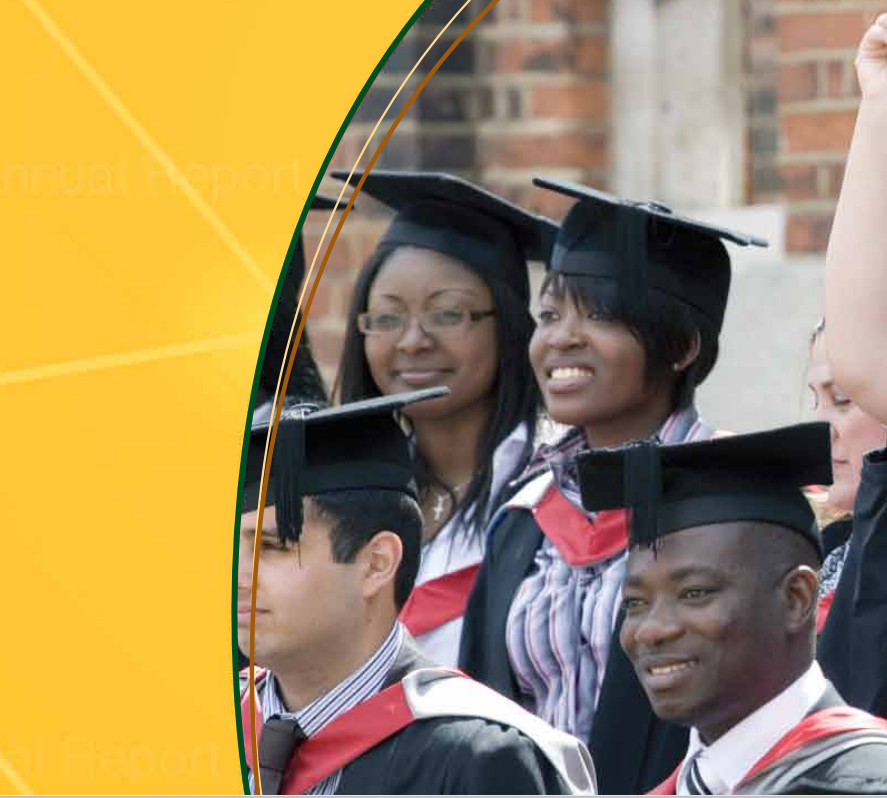 The Programme had 13 targets planned for the quarter under review, nine (9) of the targets were achieved as planned.
18
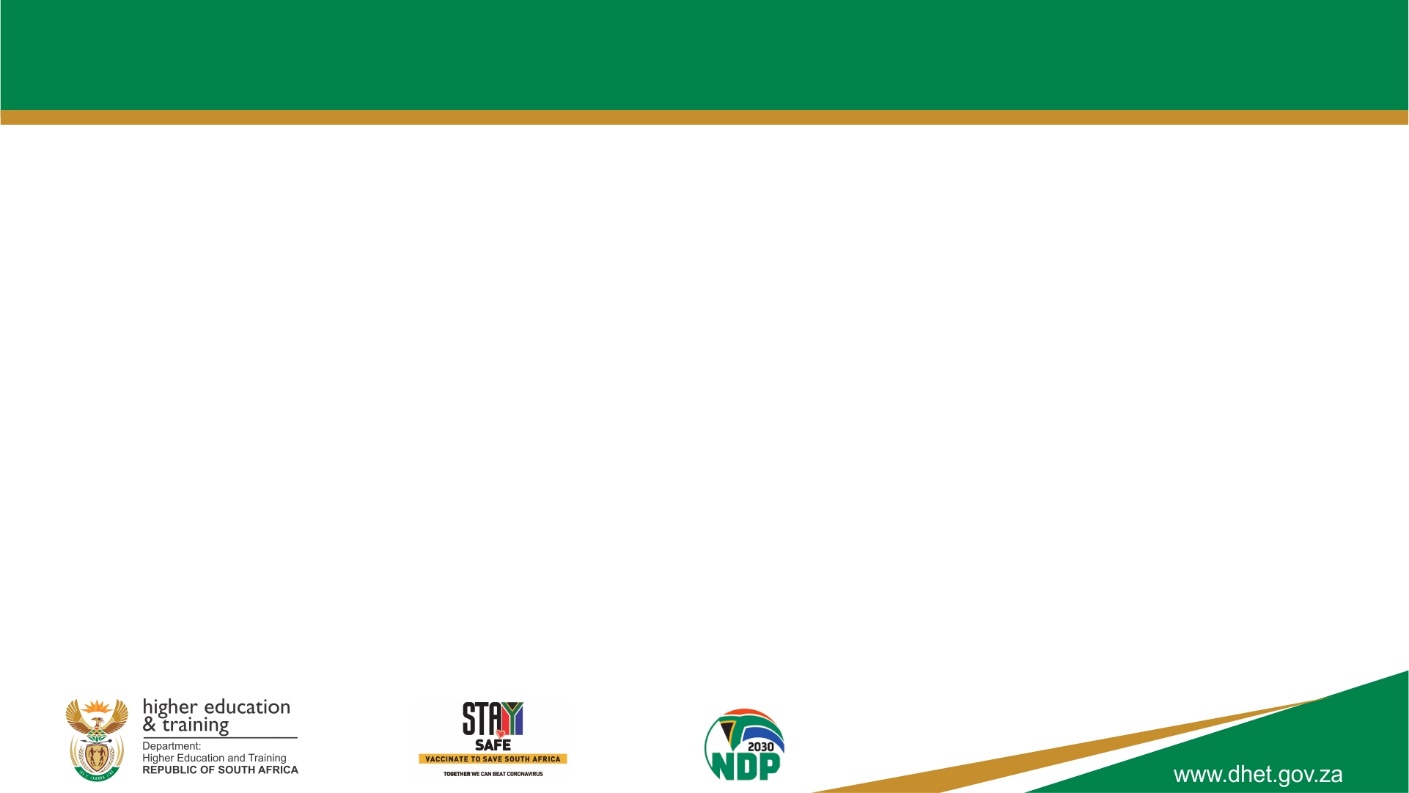 PROGRAMME 4: TVET
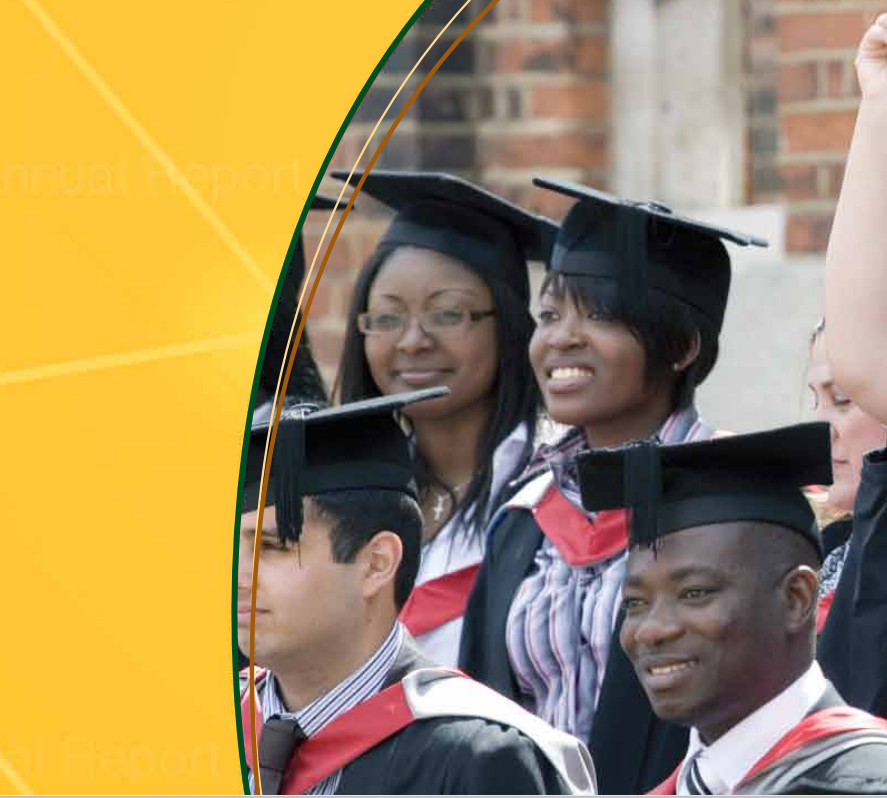 19
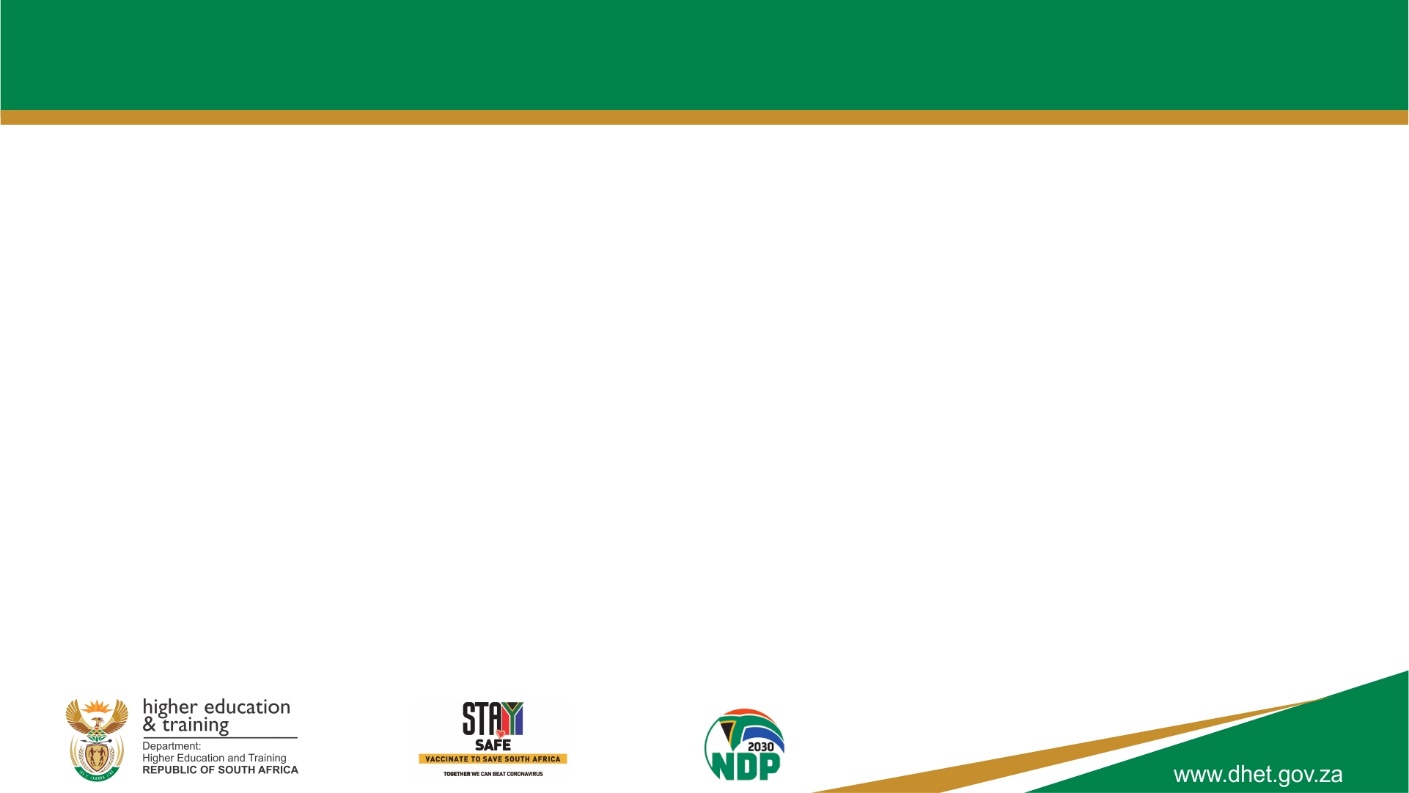 PROGRAMME 4: TVET (Non-achievements)
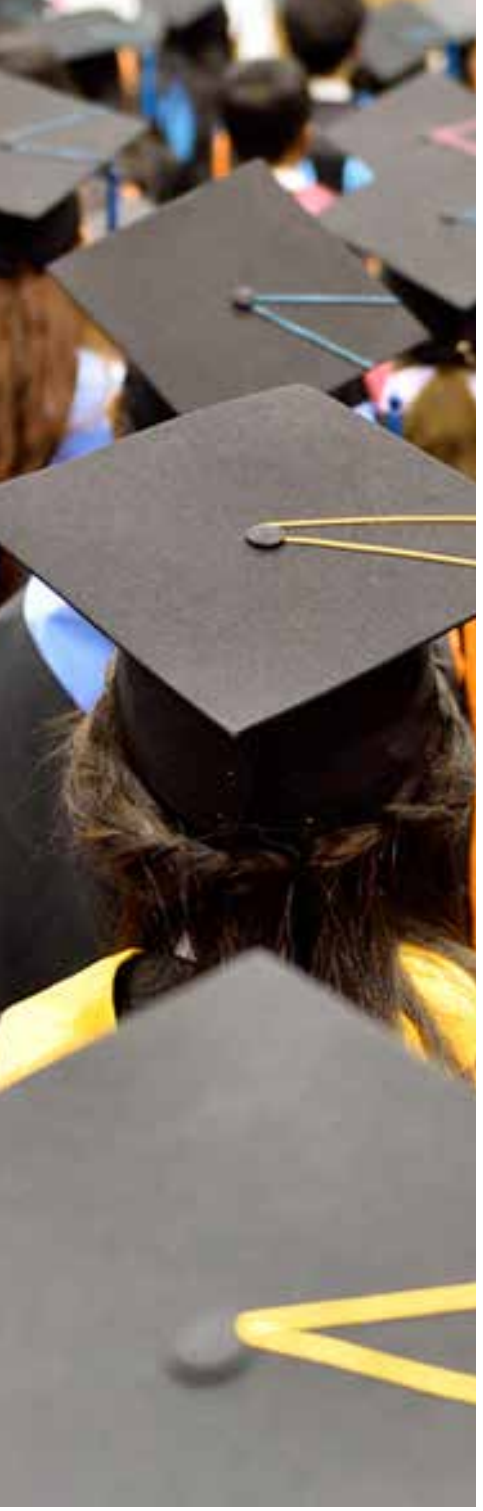 20
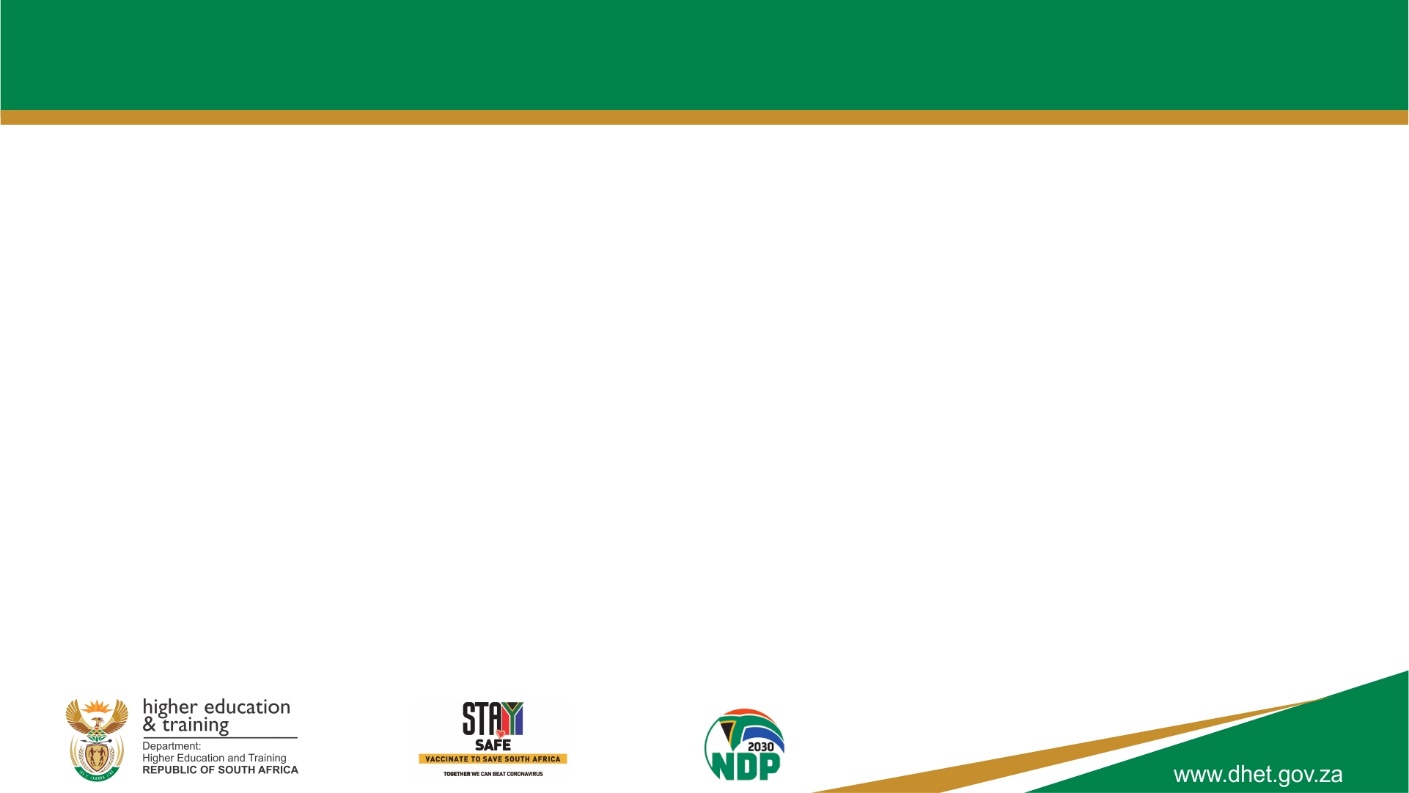 PROGRAMME 5: SKILLS DEVELOPMENT
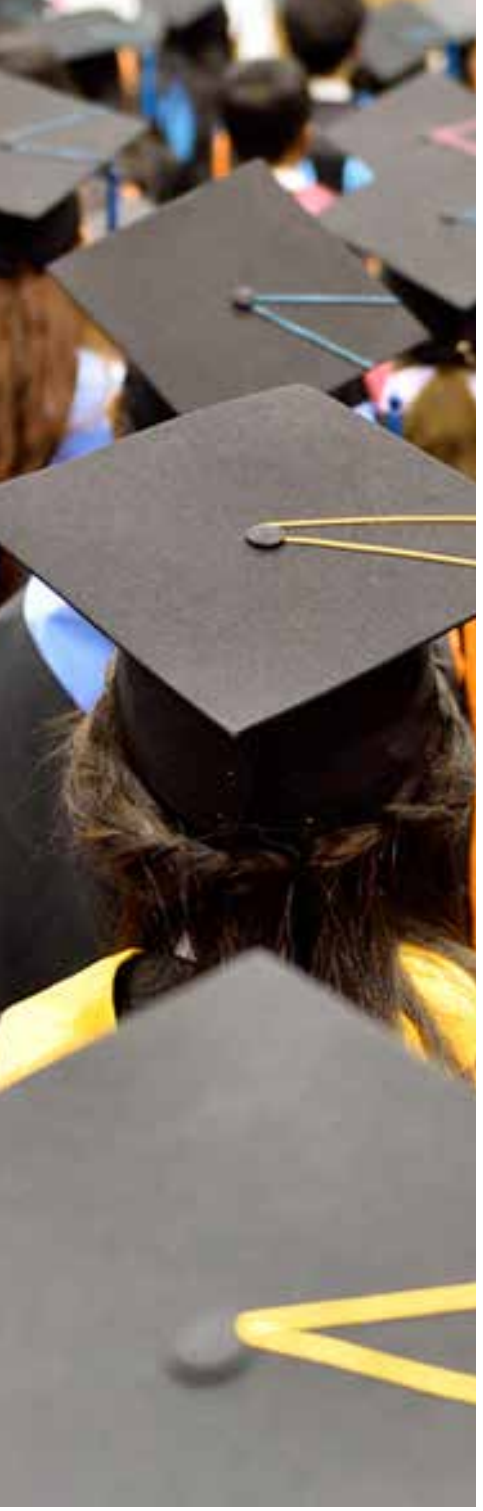 The Programme had 11 targets planned for the quarter under review.
Only 3 (27%) of targets were achieved as planned.
21
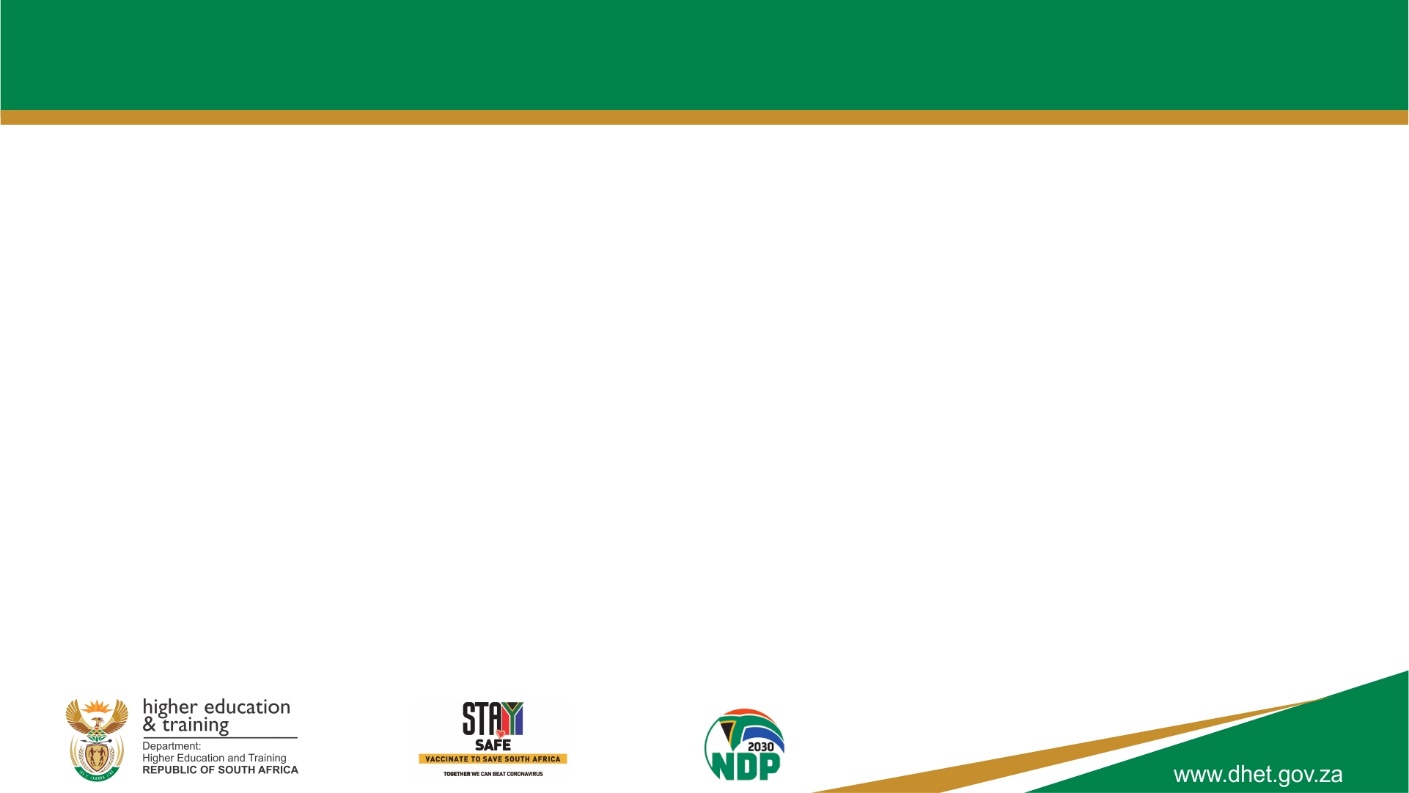 PROGRAMME 5: SKILLS DEVELOPMENT (Non-achievements)
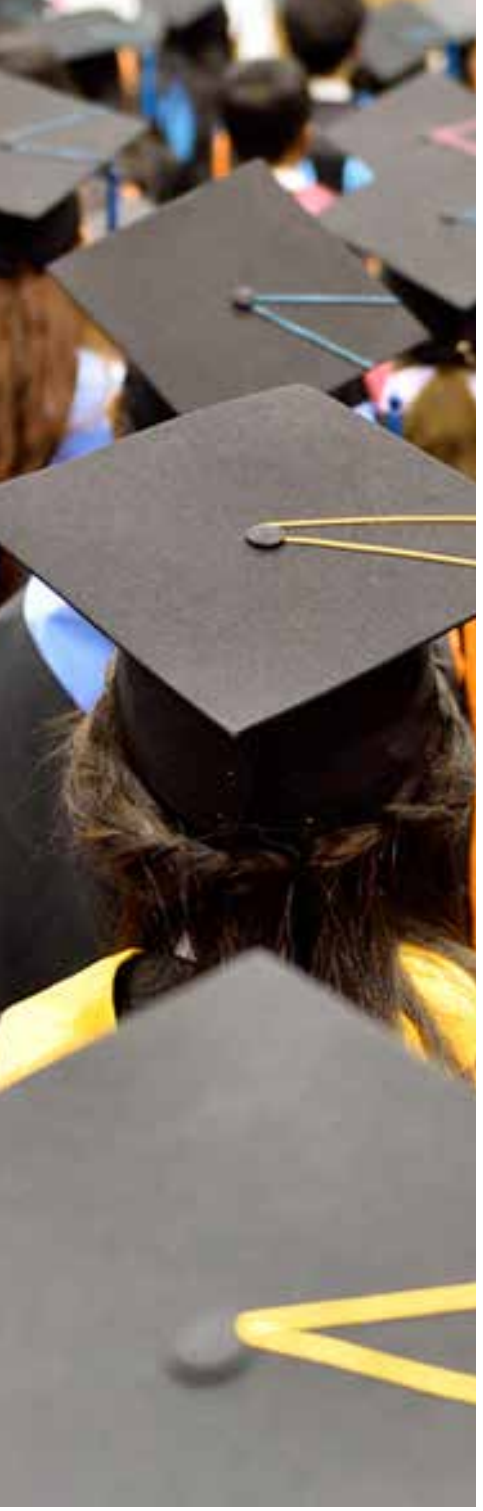 *2021/22 Financial year
22
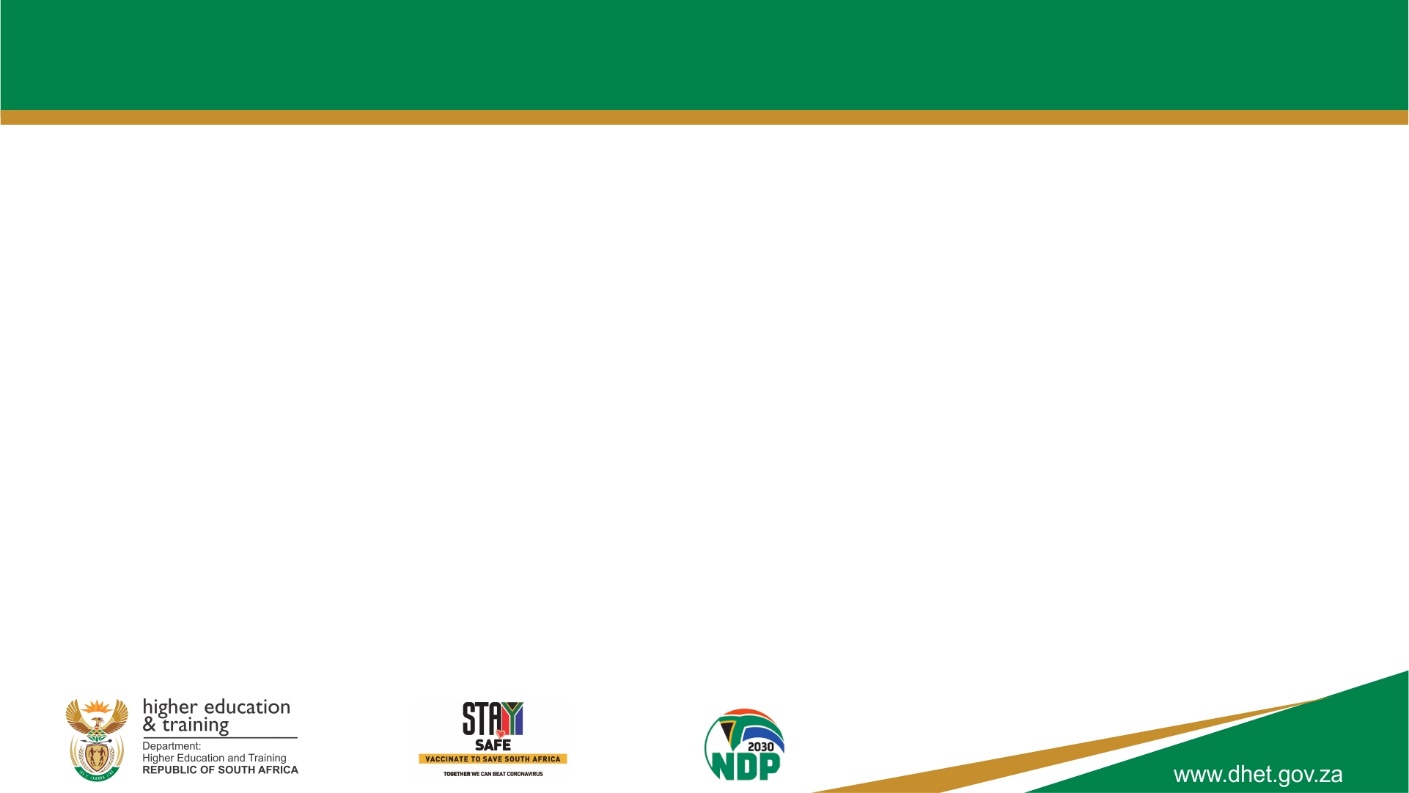 PROGRAMME 5: SKILLS DEVELOPMENT (Non-achievements)
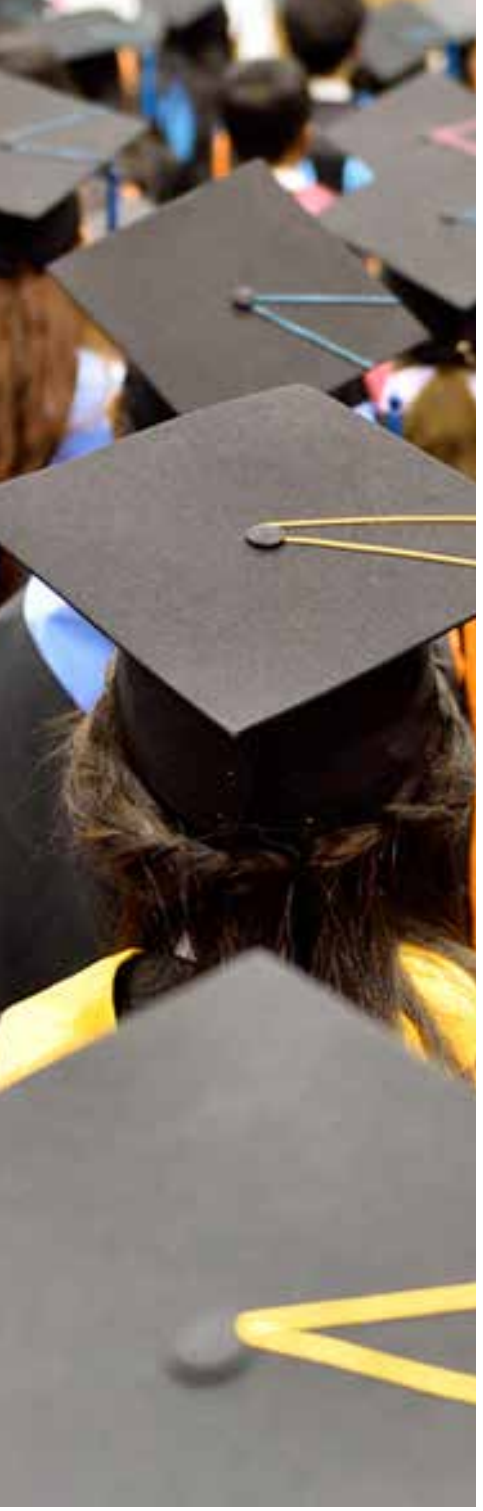 23
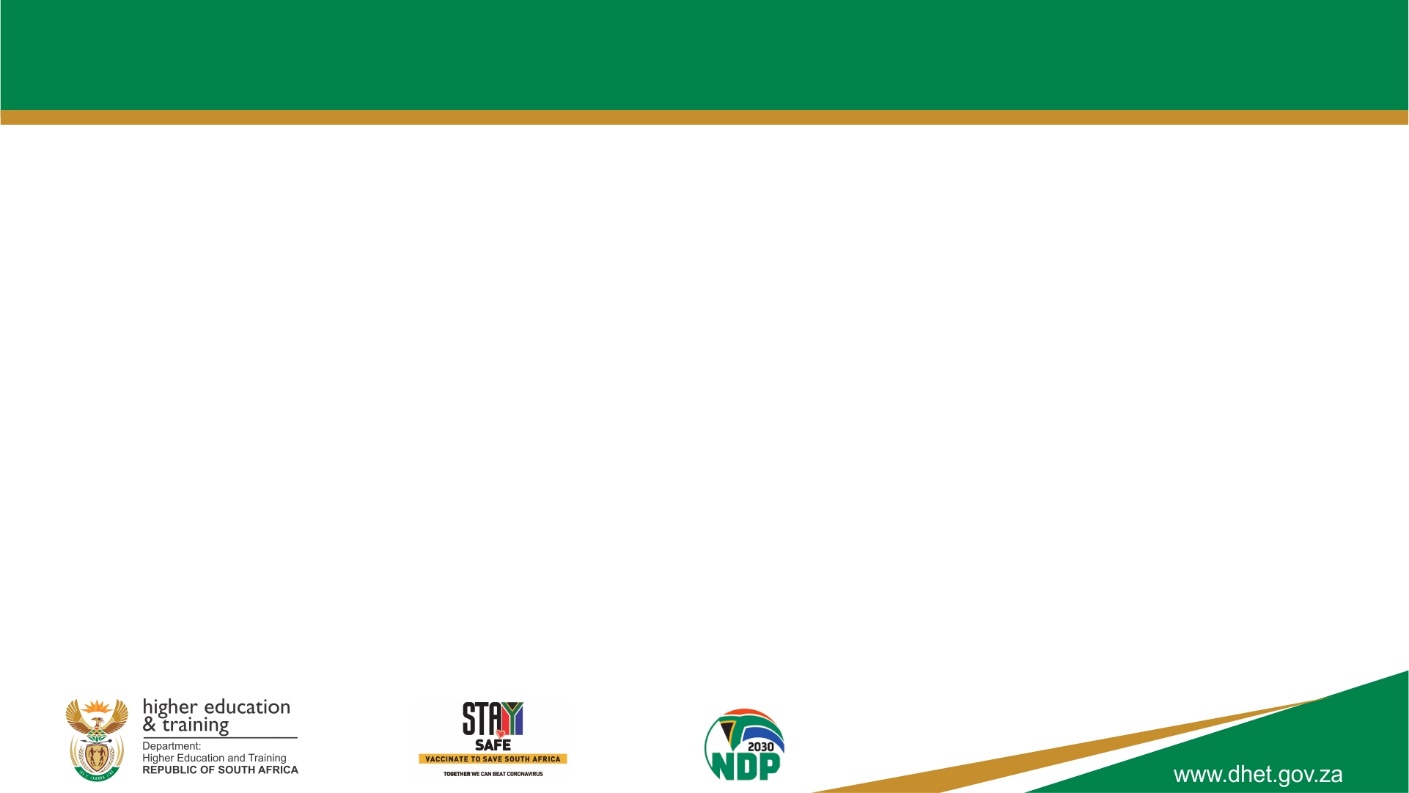 PROGRAMME 6: CET
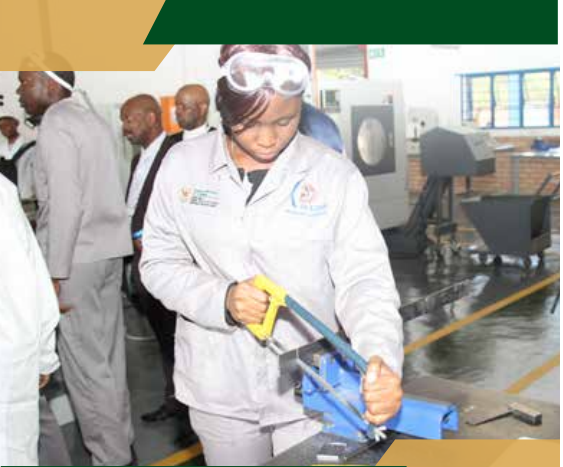 The Programme had six (6) targets planned for the quarter under review, five ( 5) of the targets were achieved as planned.
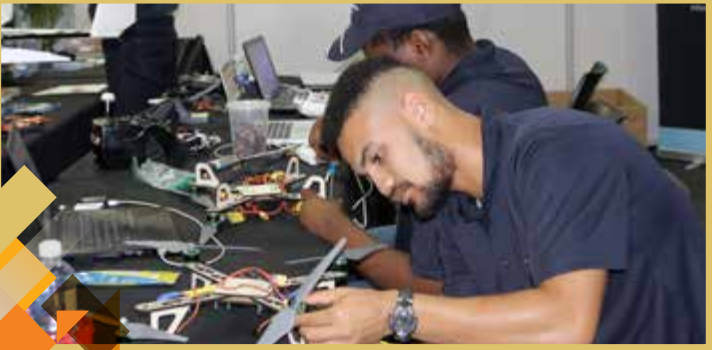 24
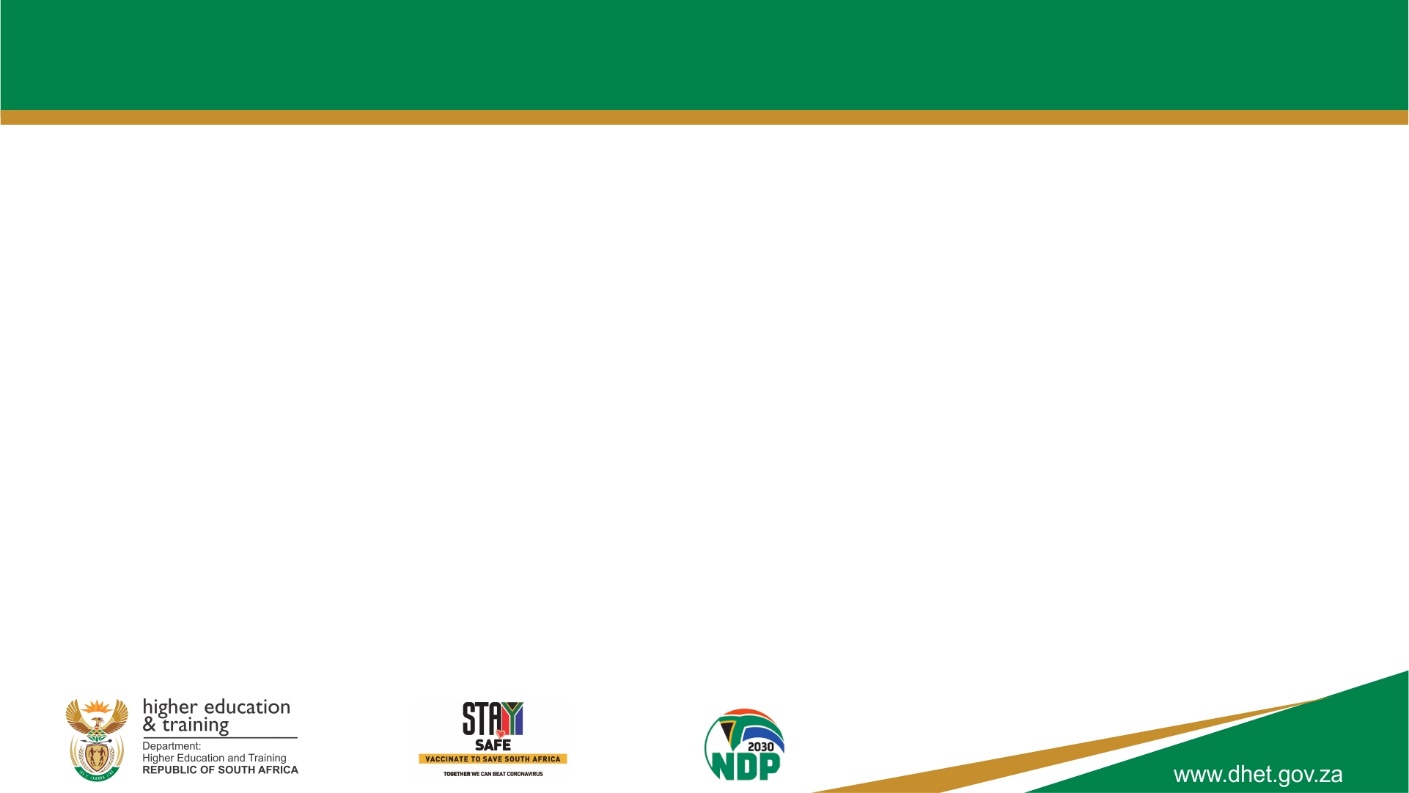 PROGRAMME 6: CET (Non-achievement)
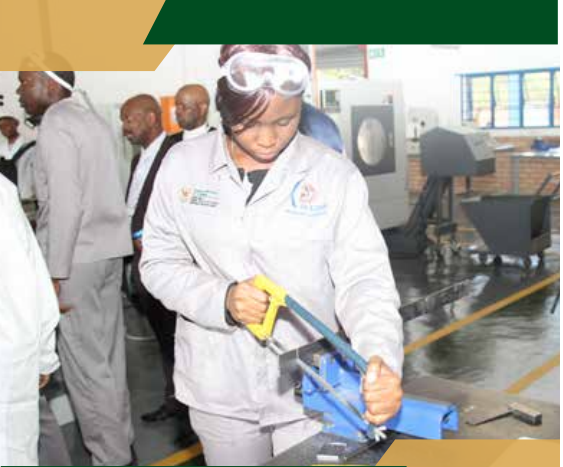 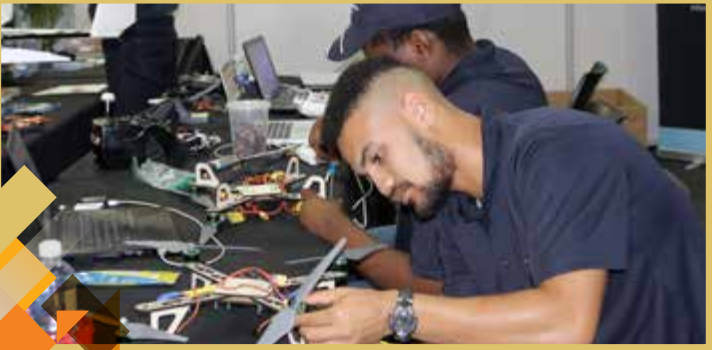 25
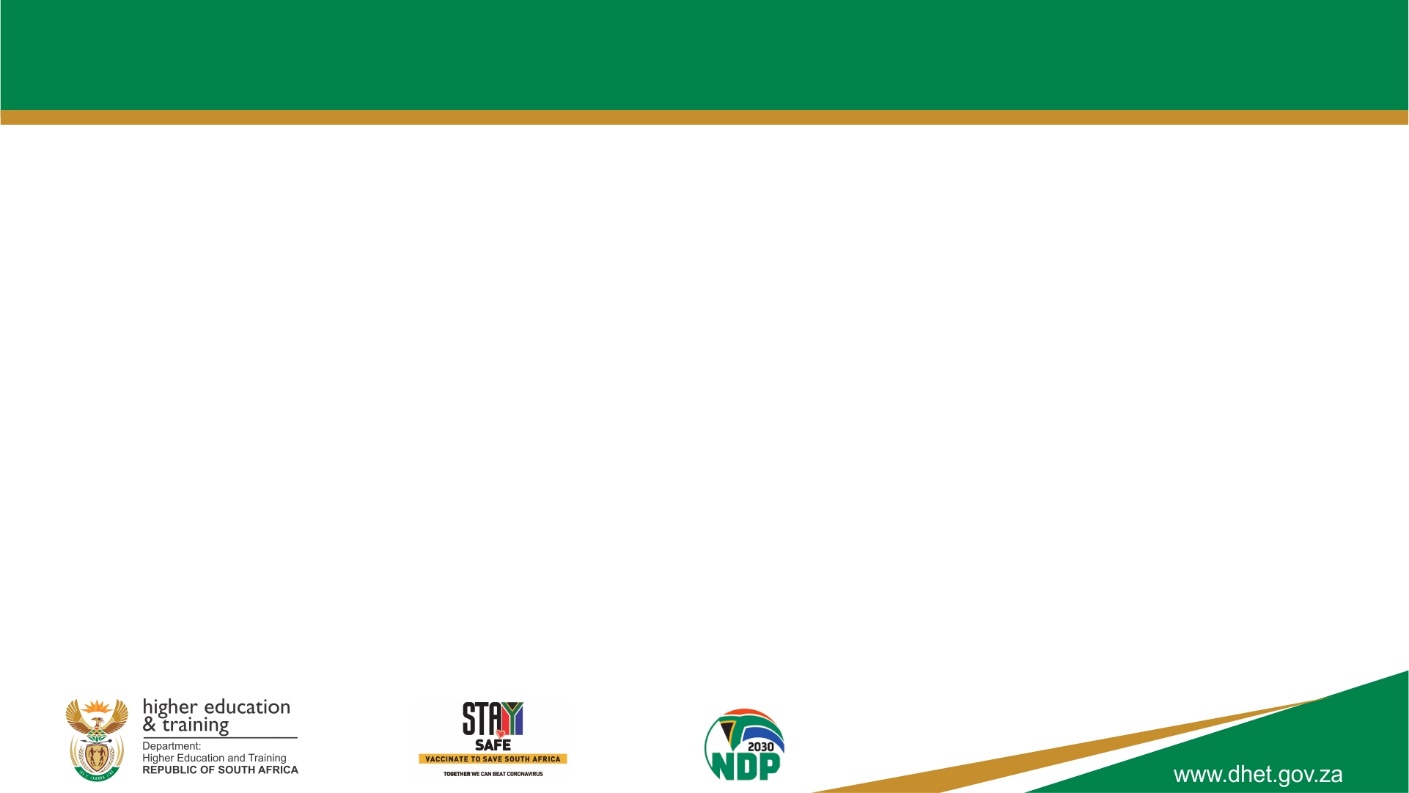 Cluster of reasons for under-achievements during Quarter four
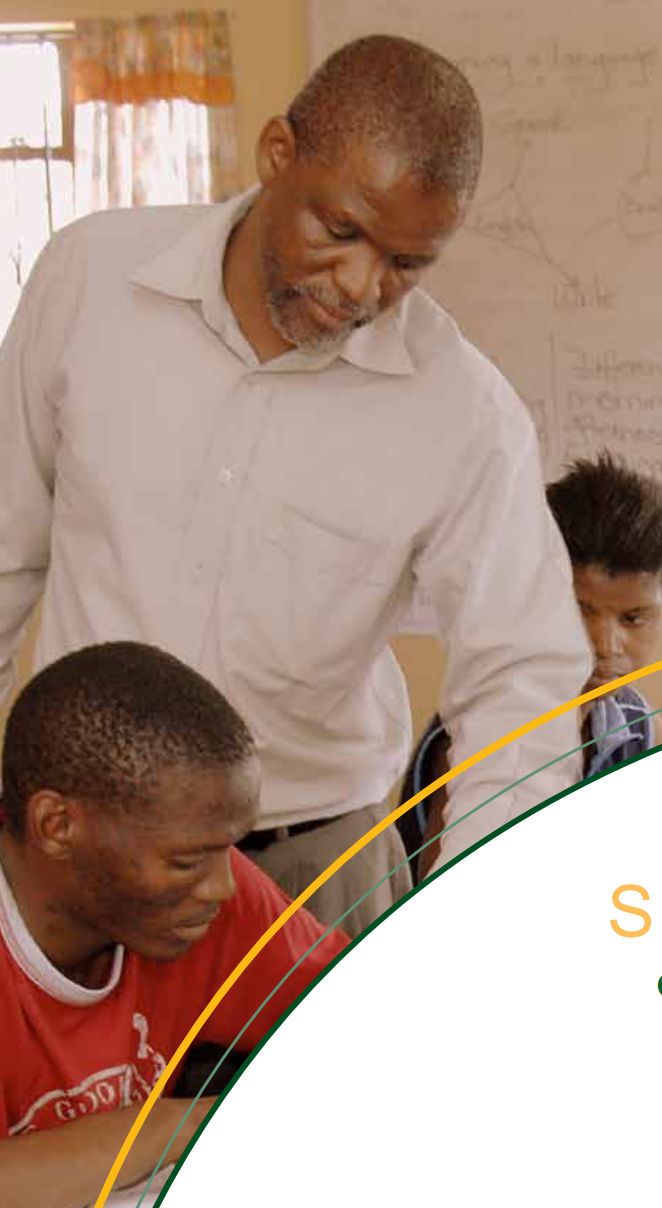 26
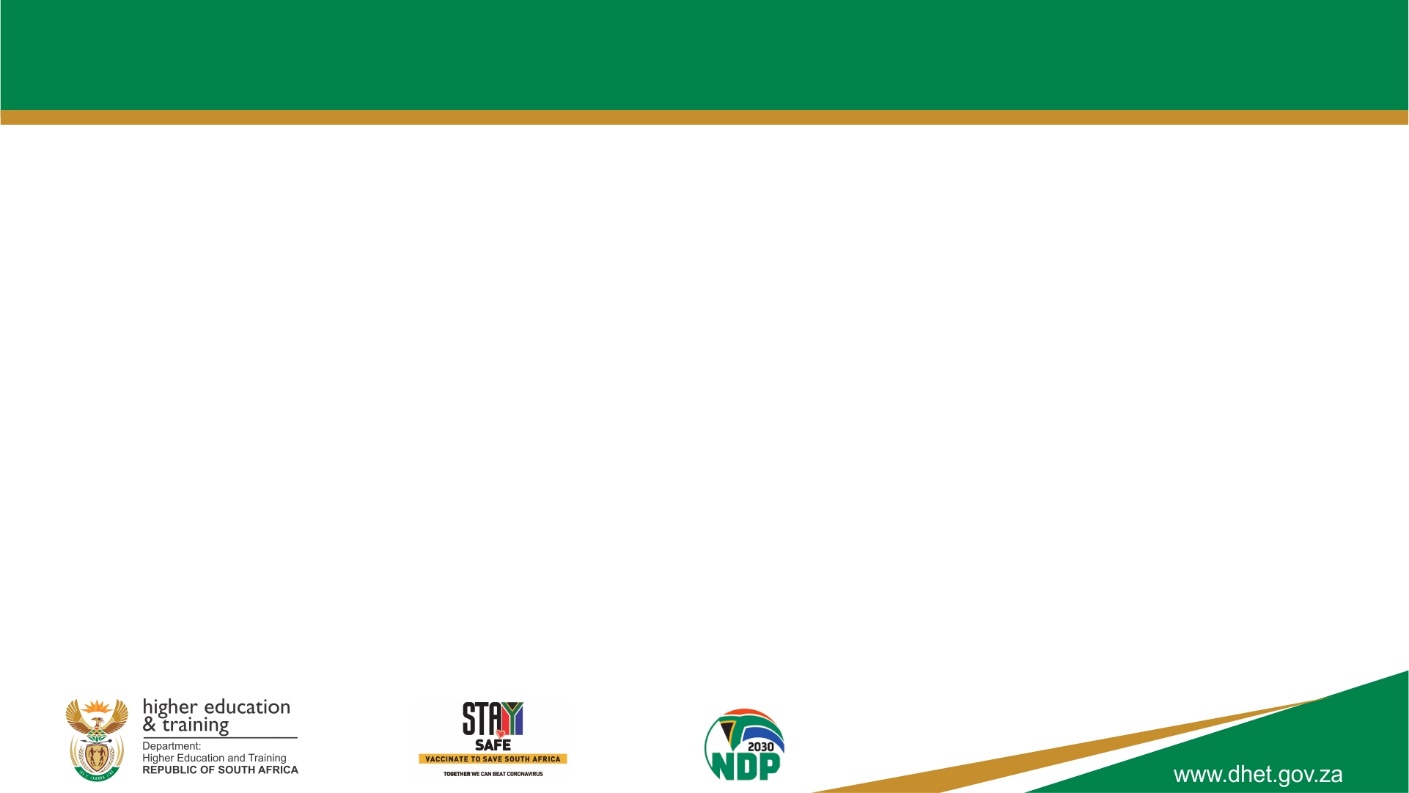 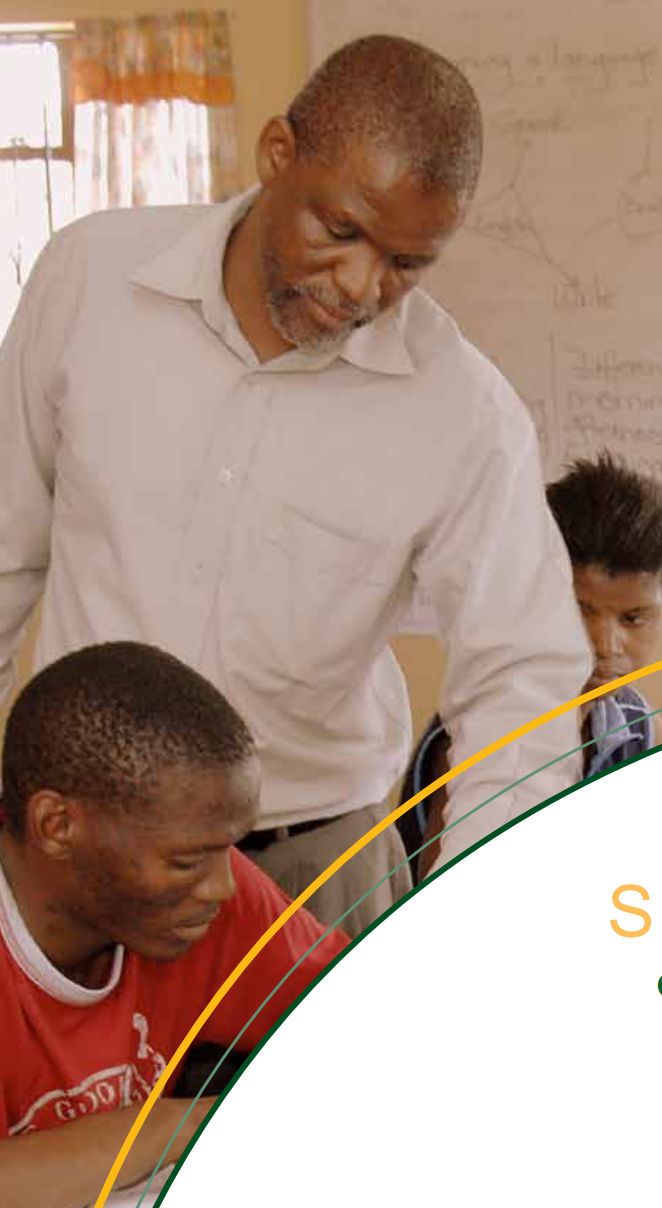 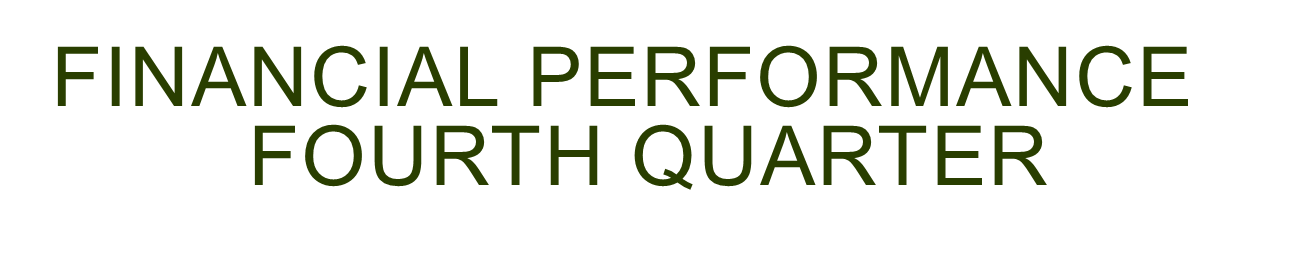 27
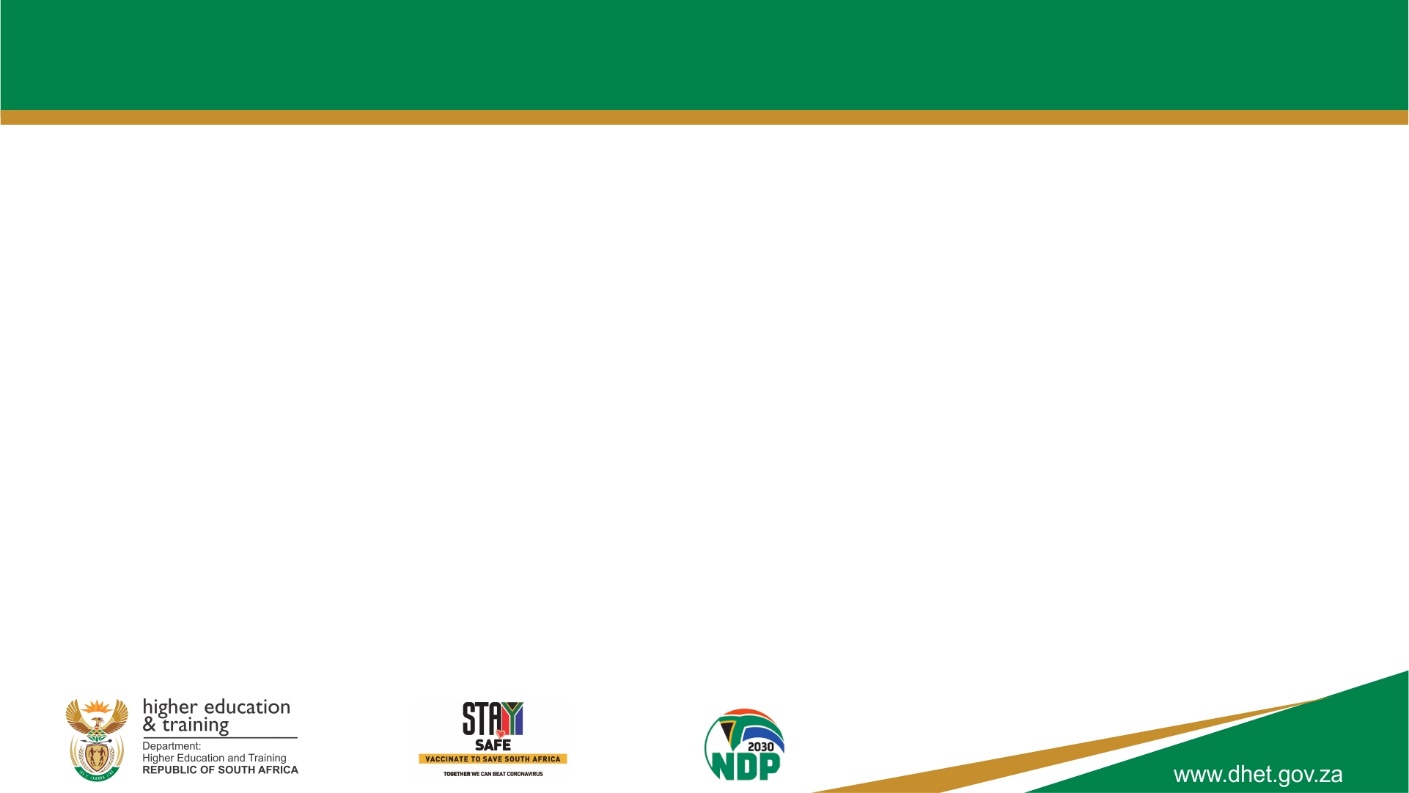 2022/23: Overview of Allocations: 4th Quarter
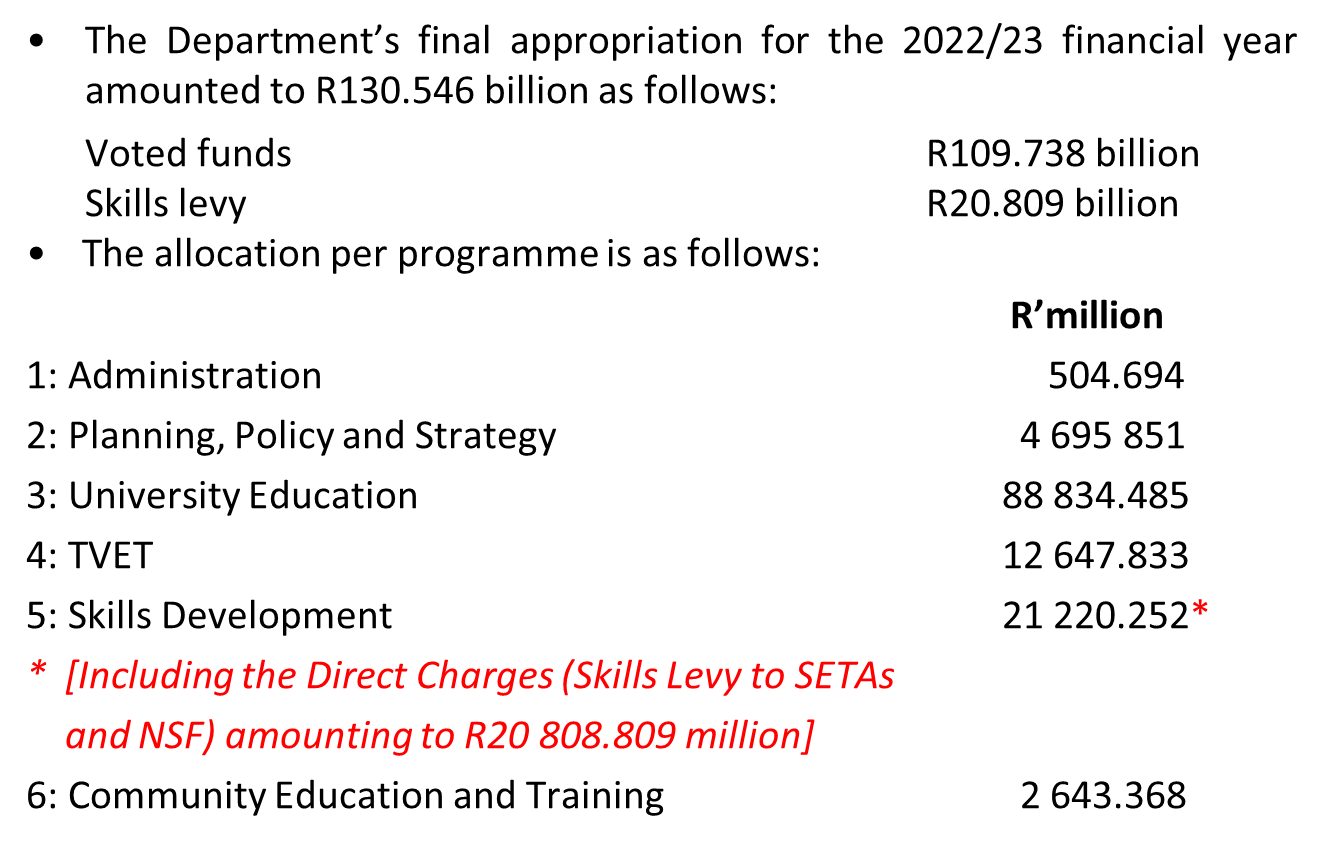 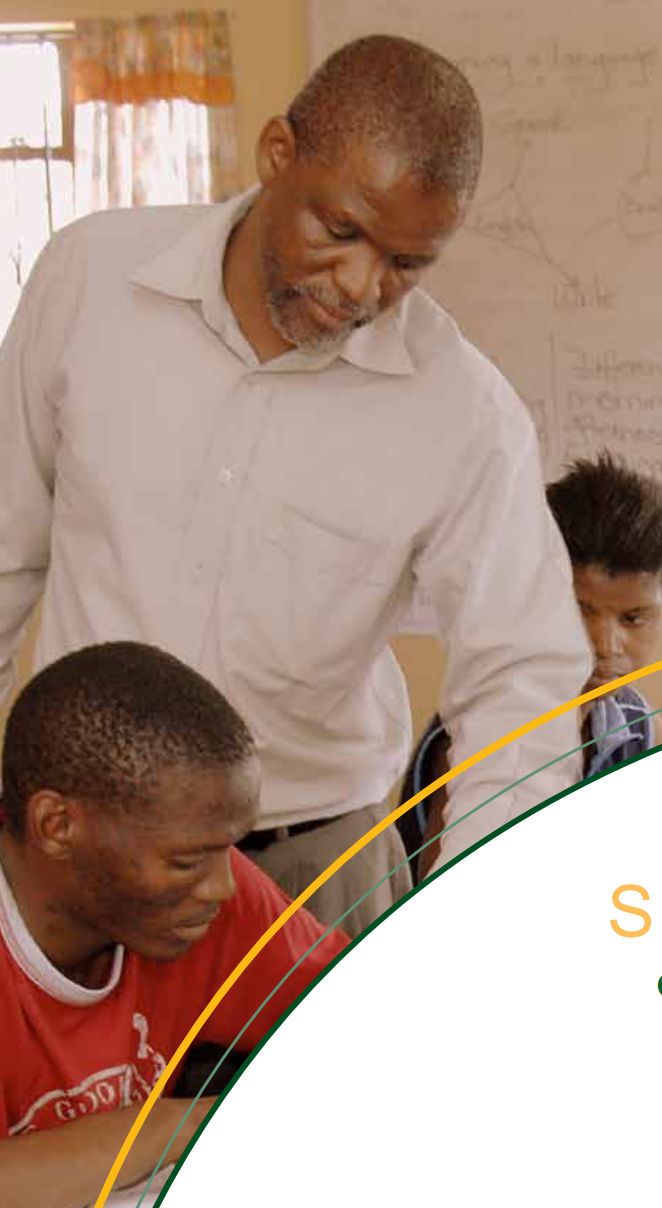 28
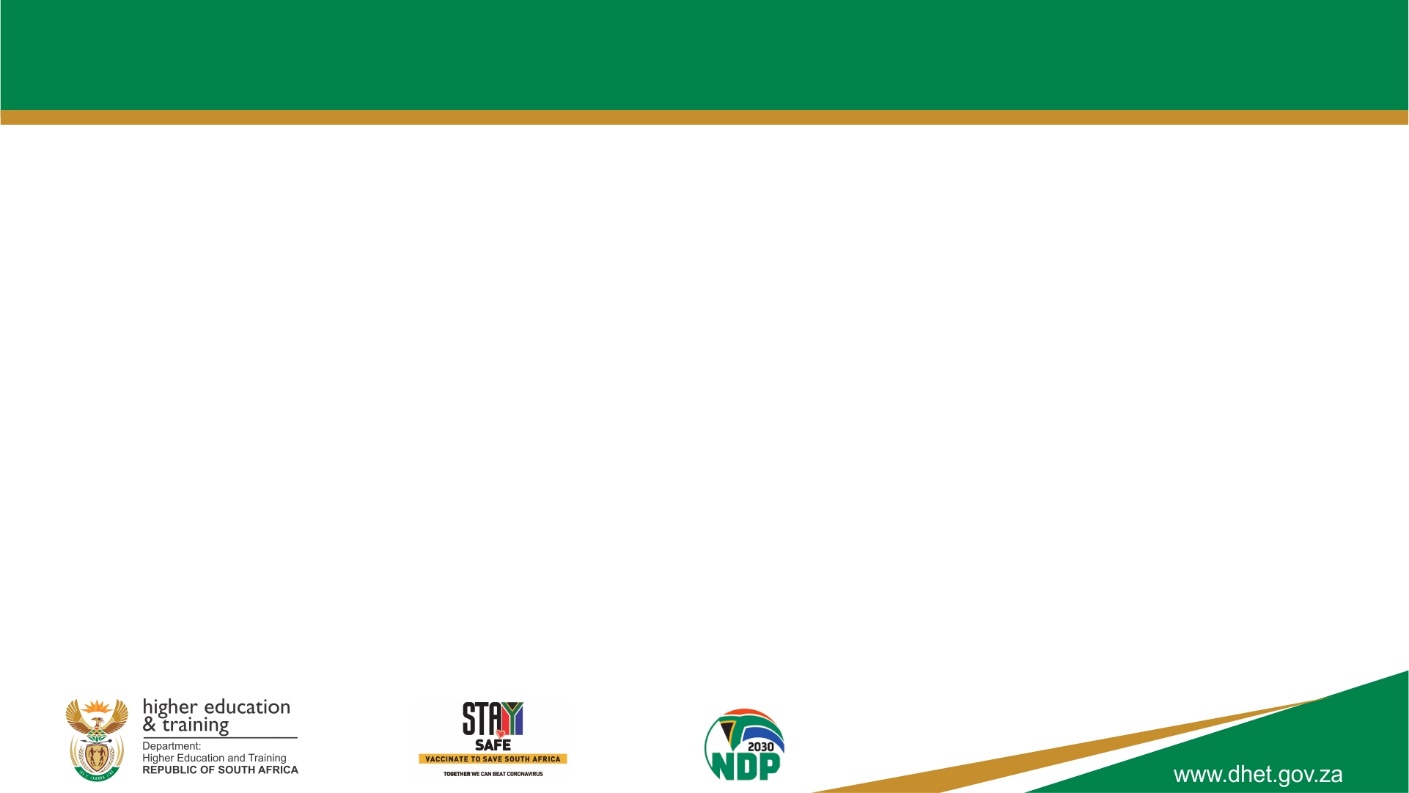 2022/23: Overview of Expenditure: 4th
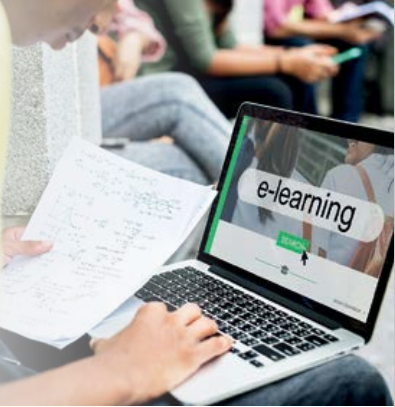 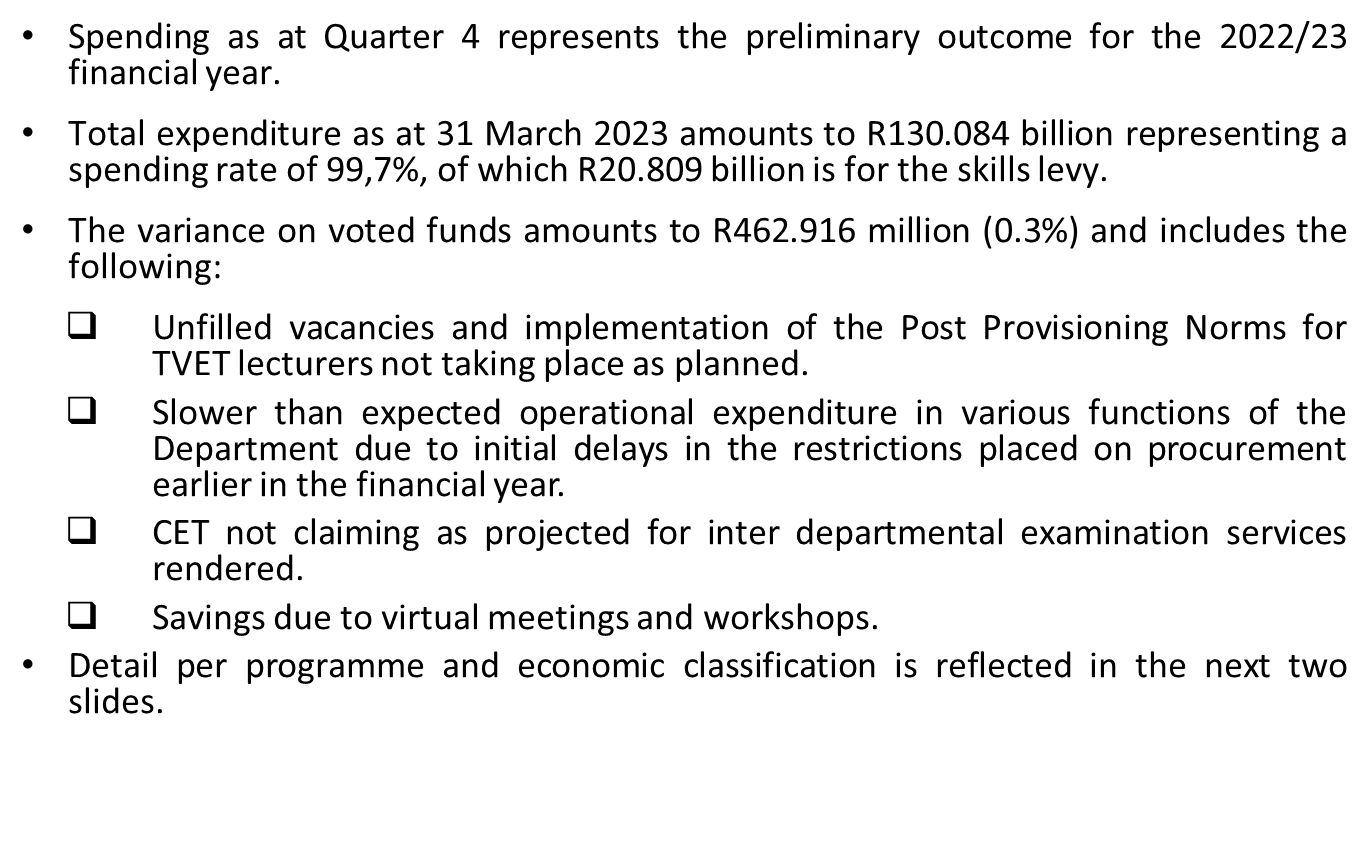 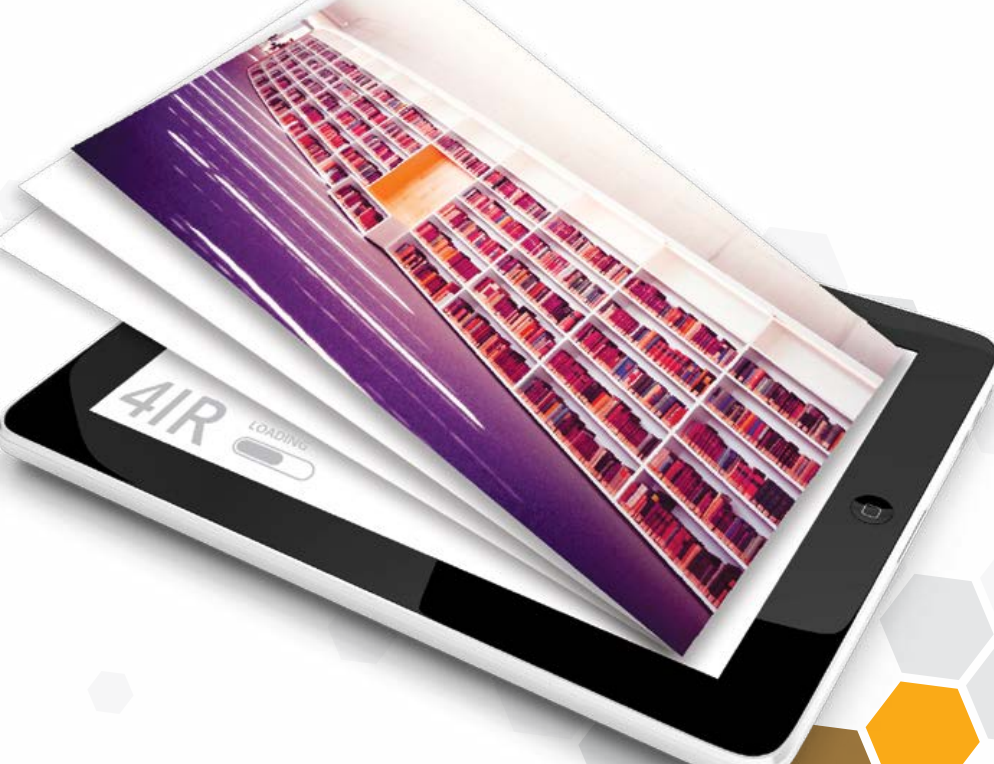 29
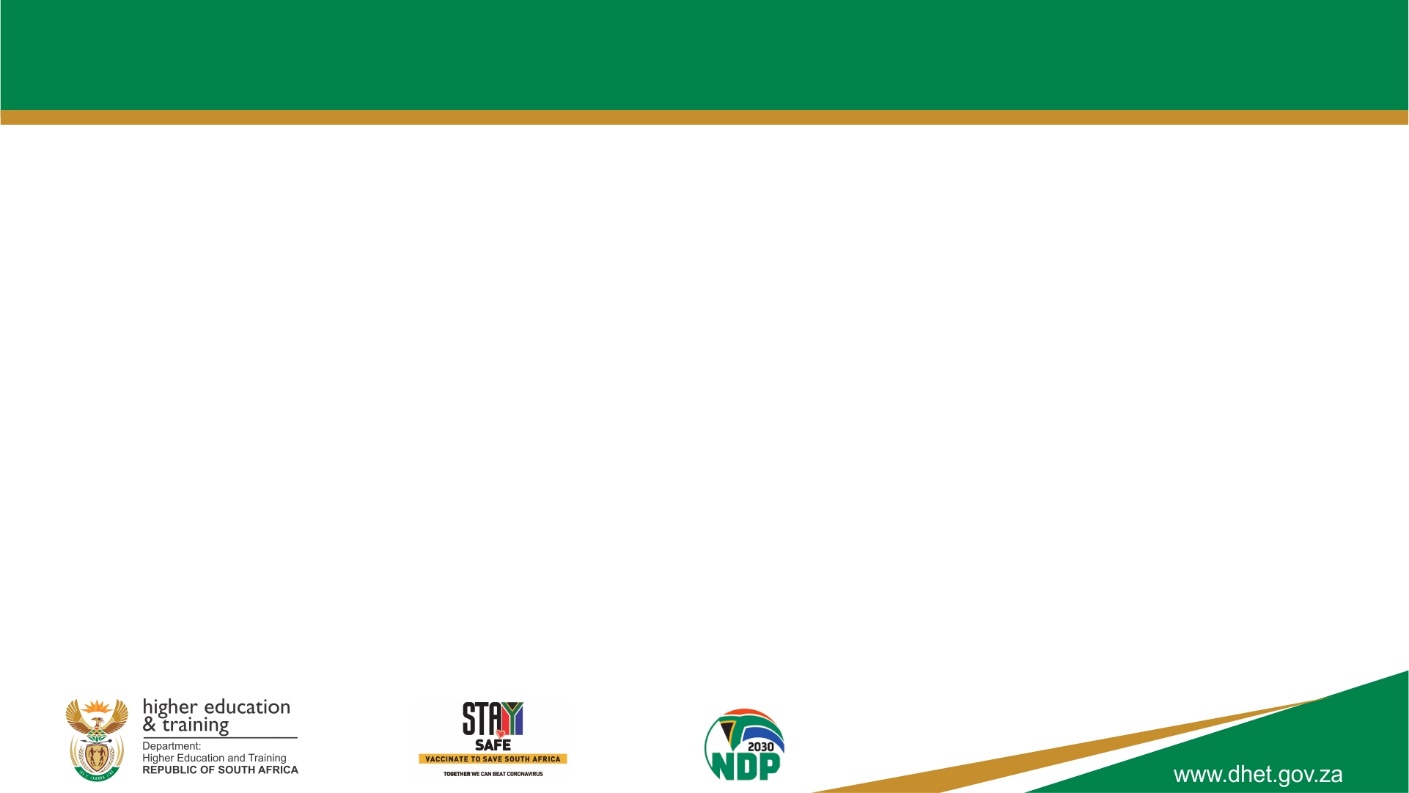 Status of expenditure per programme: 4th Quarter
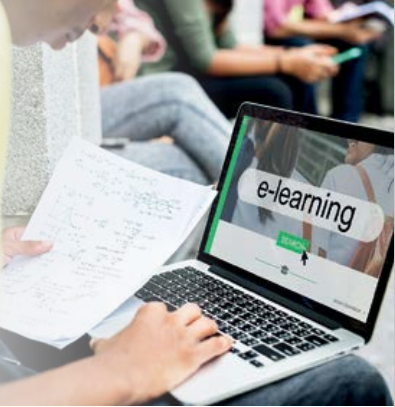 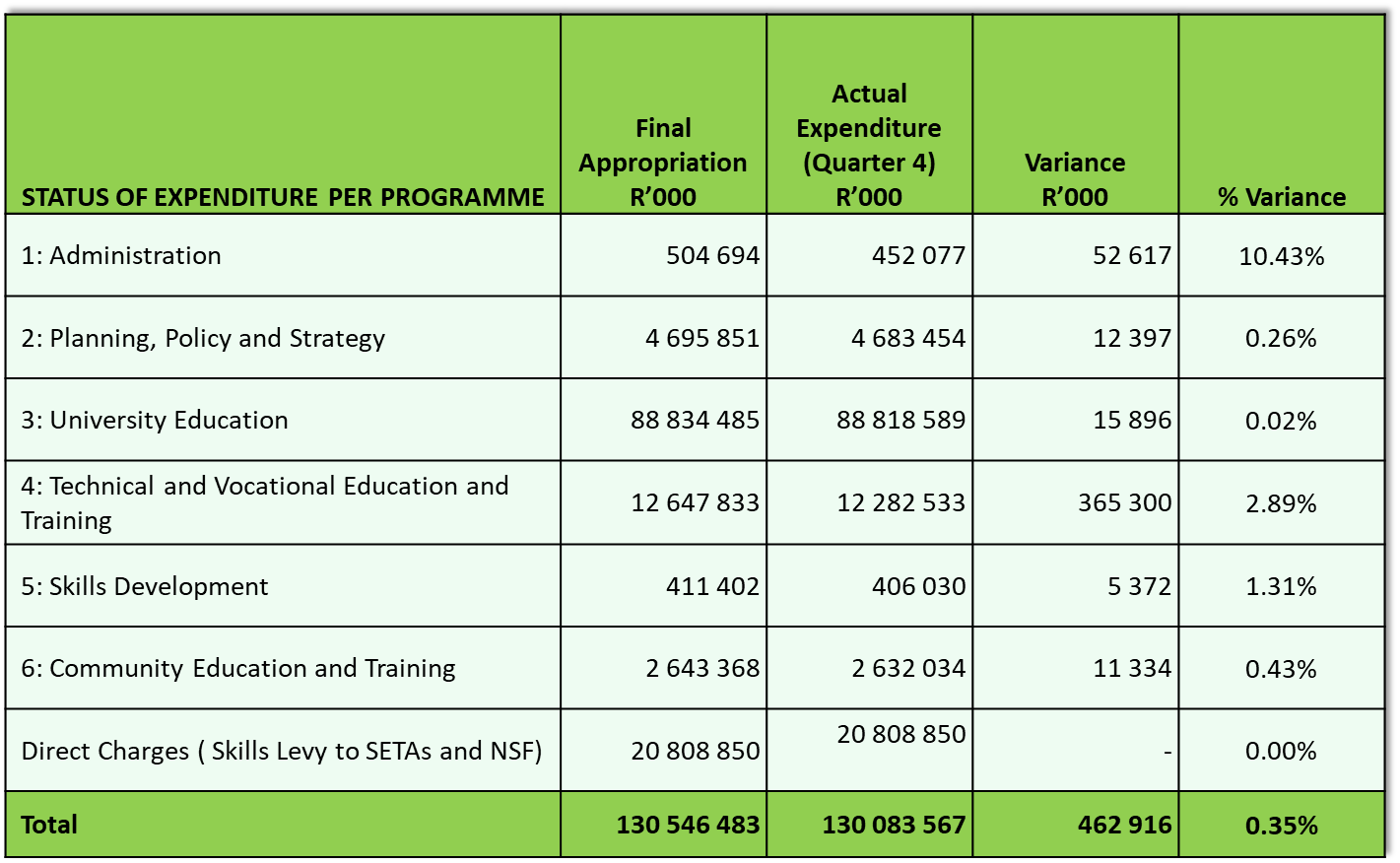 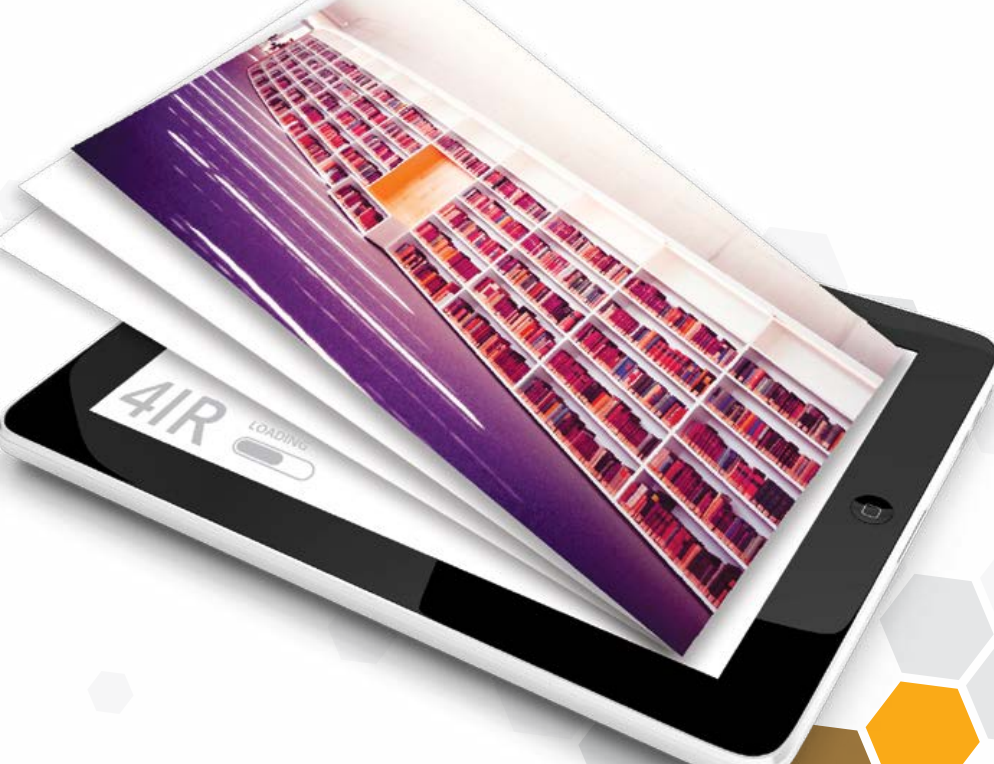 30
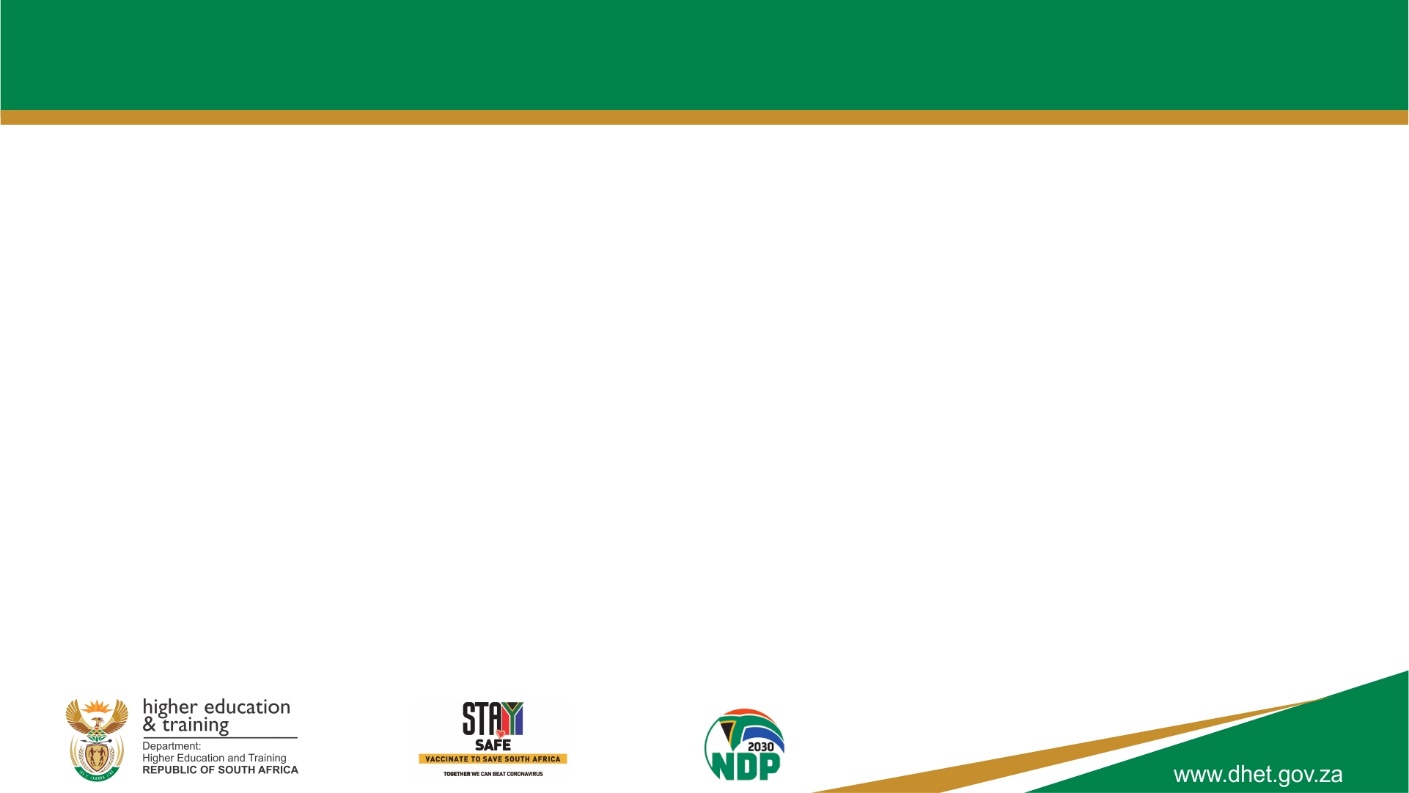 Status of expenditure per economic classification: 4th Quarter
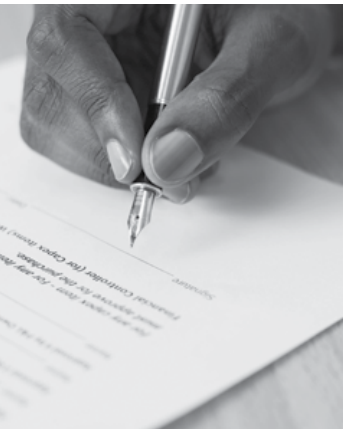 31
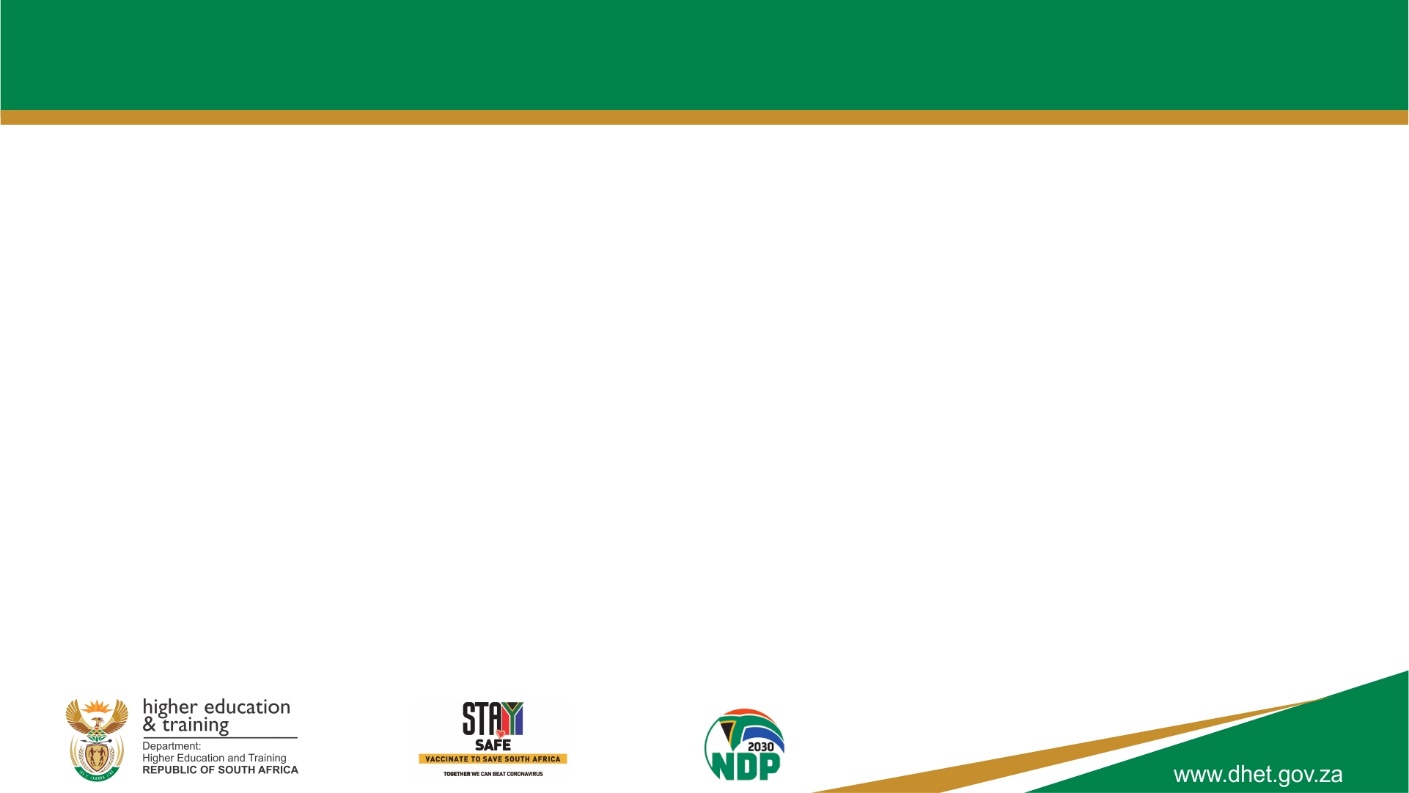 2022/23: Overview of Expenditure: 4th Quarter
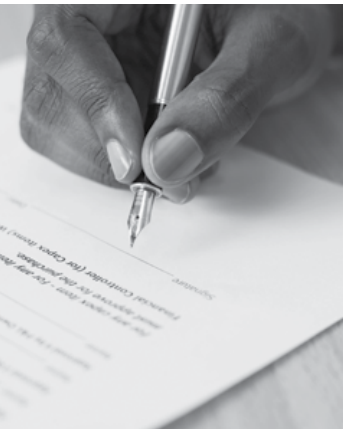 32
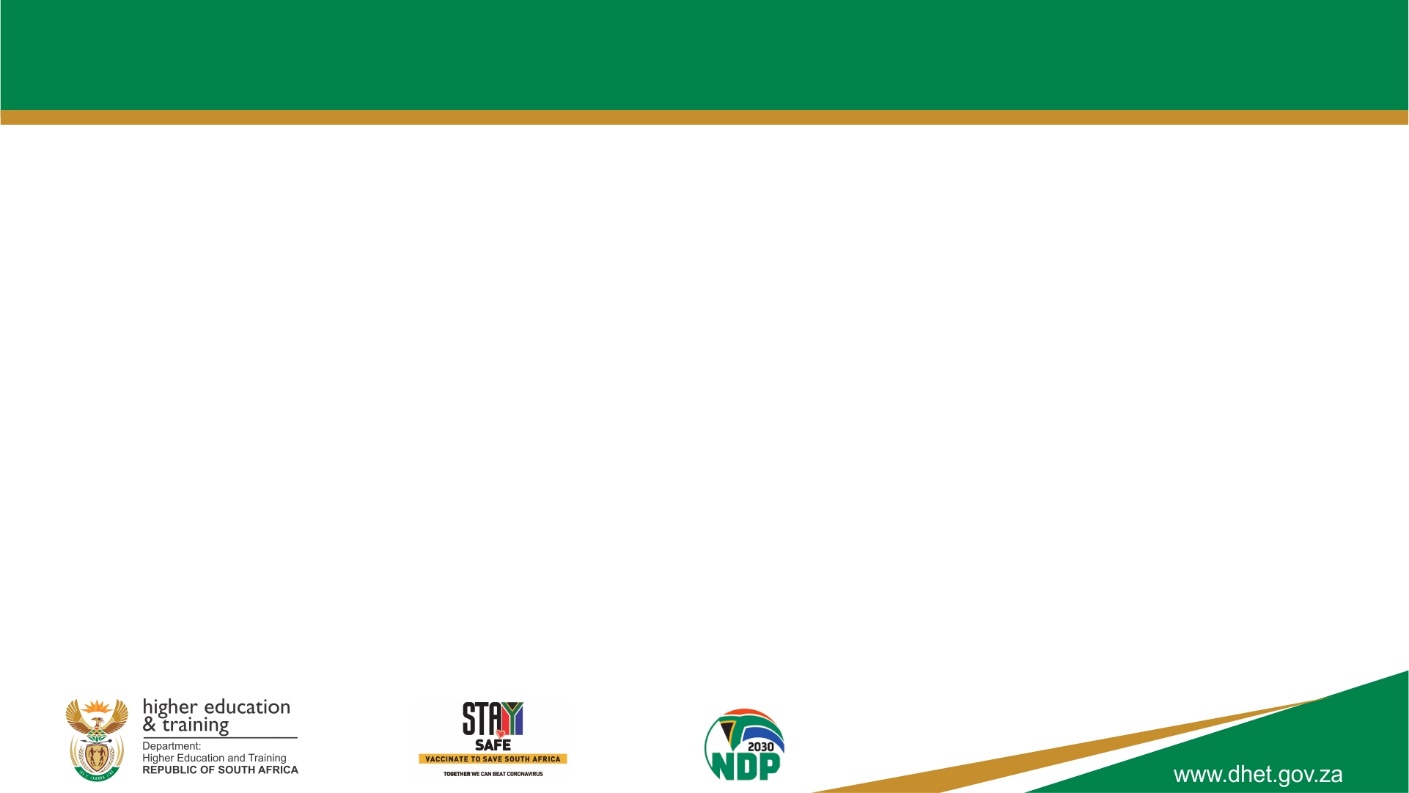 Economic Classifications: Spending Trends: Quarter 1, 2, 3 and 4
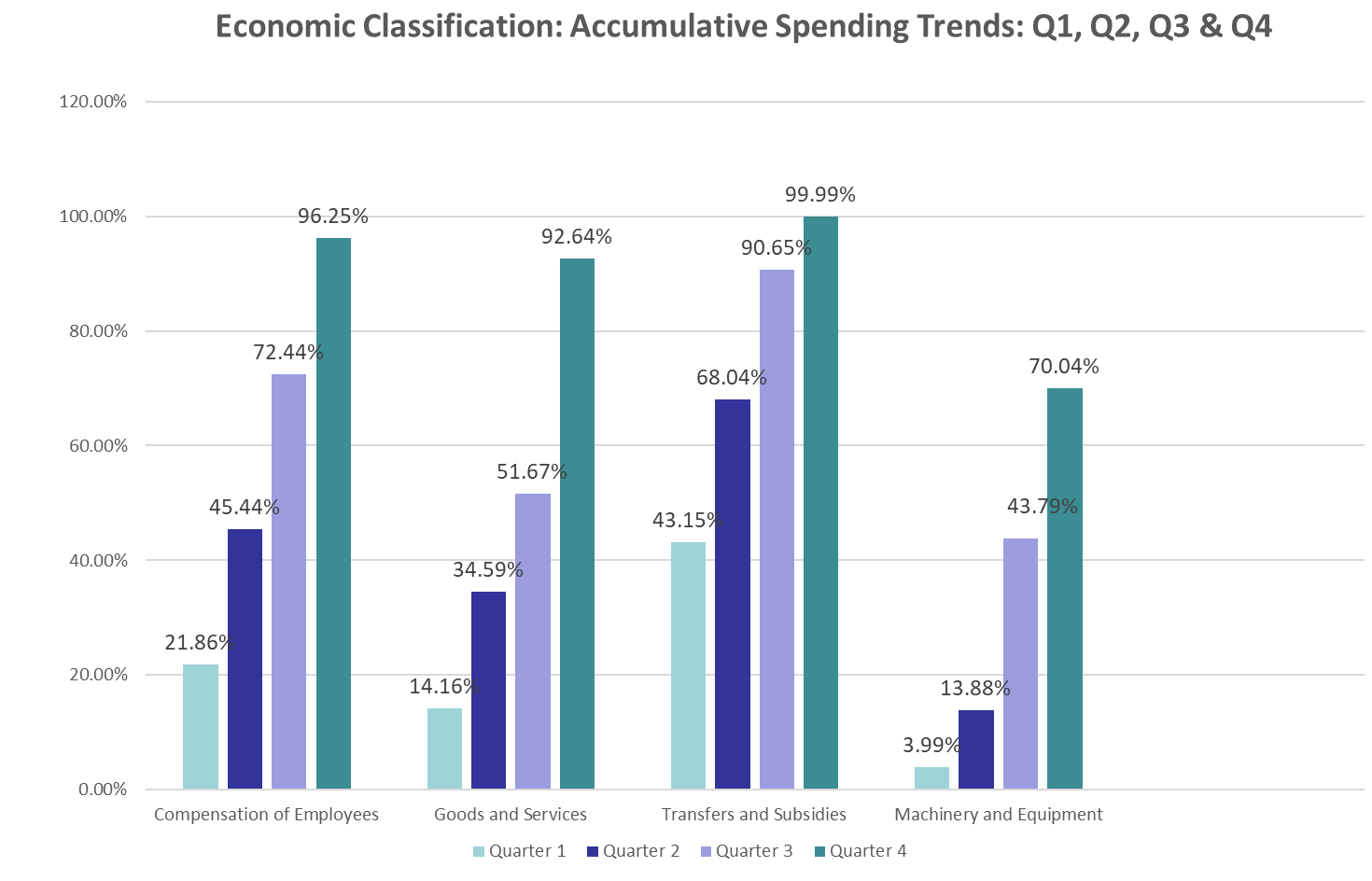 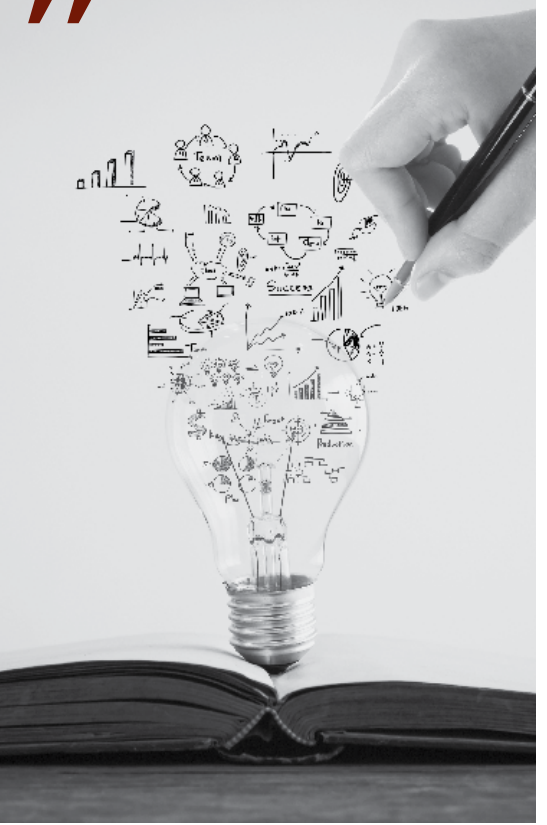 33
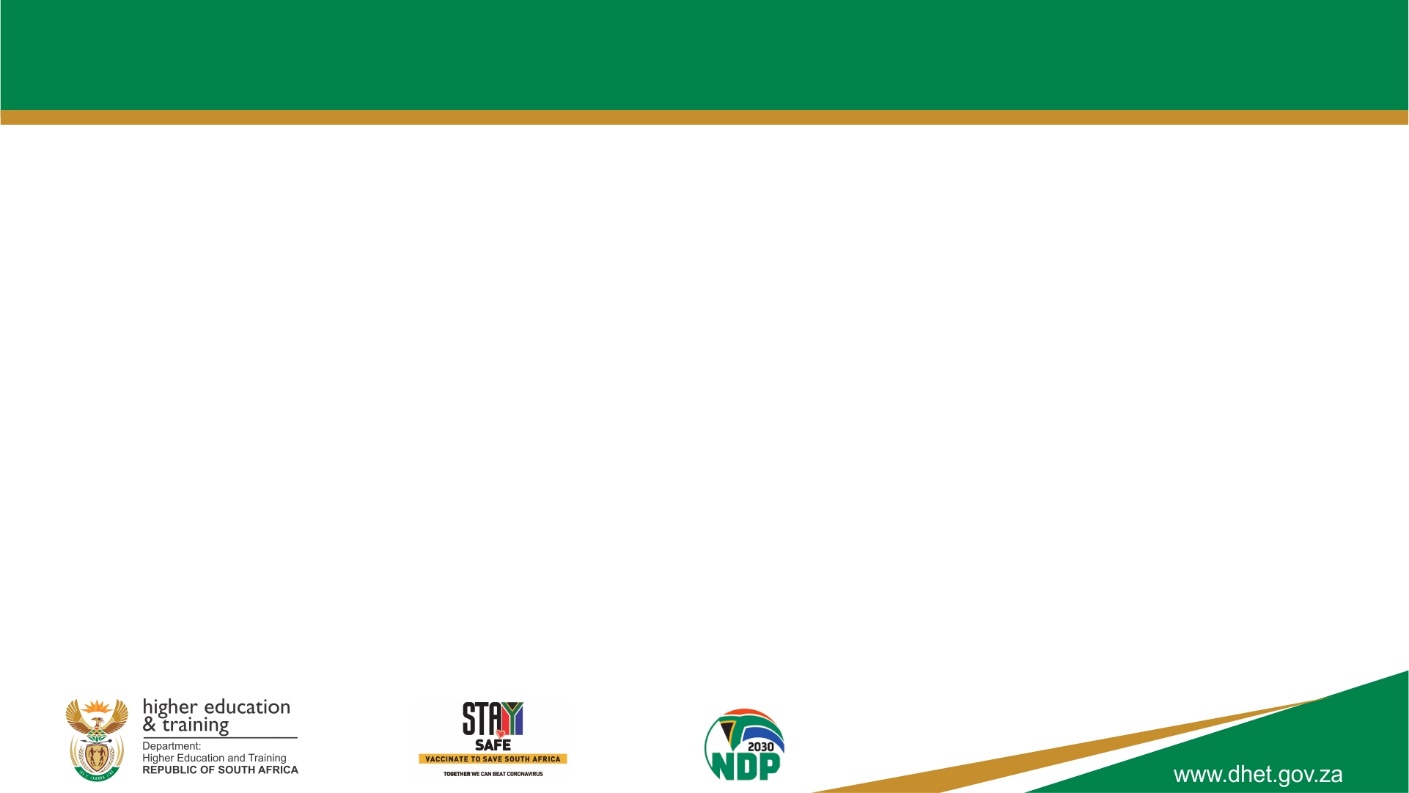 Spending trends of Transfers and Subsidies: Quarter 1 to Quarter 4
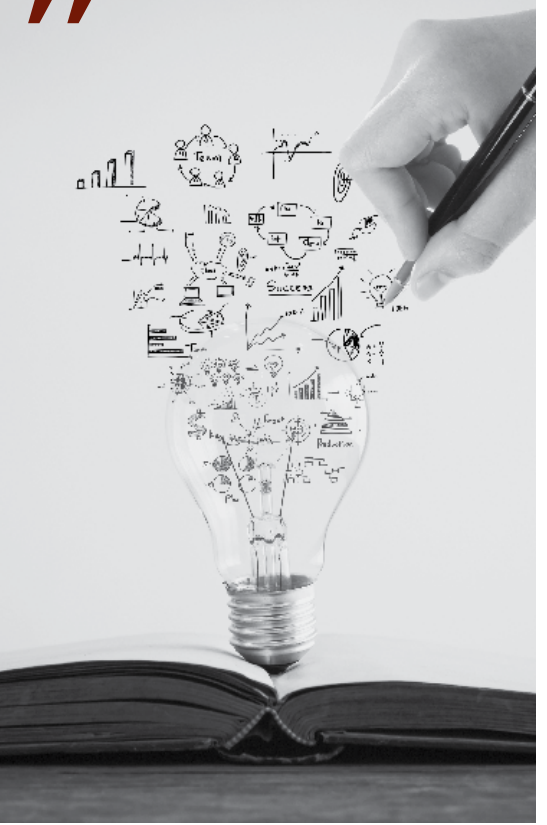 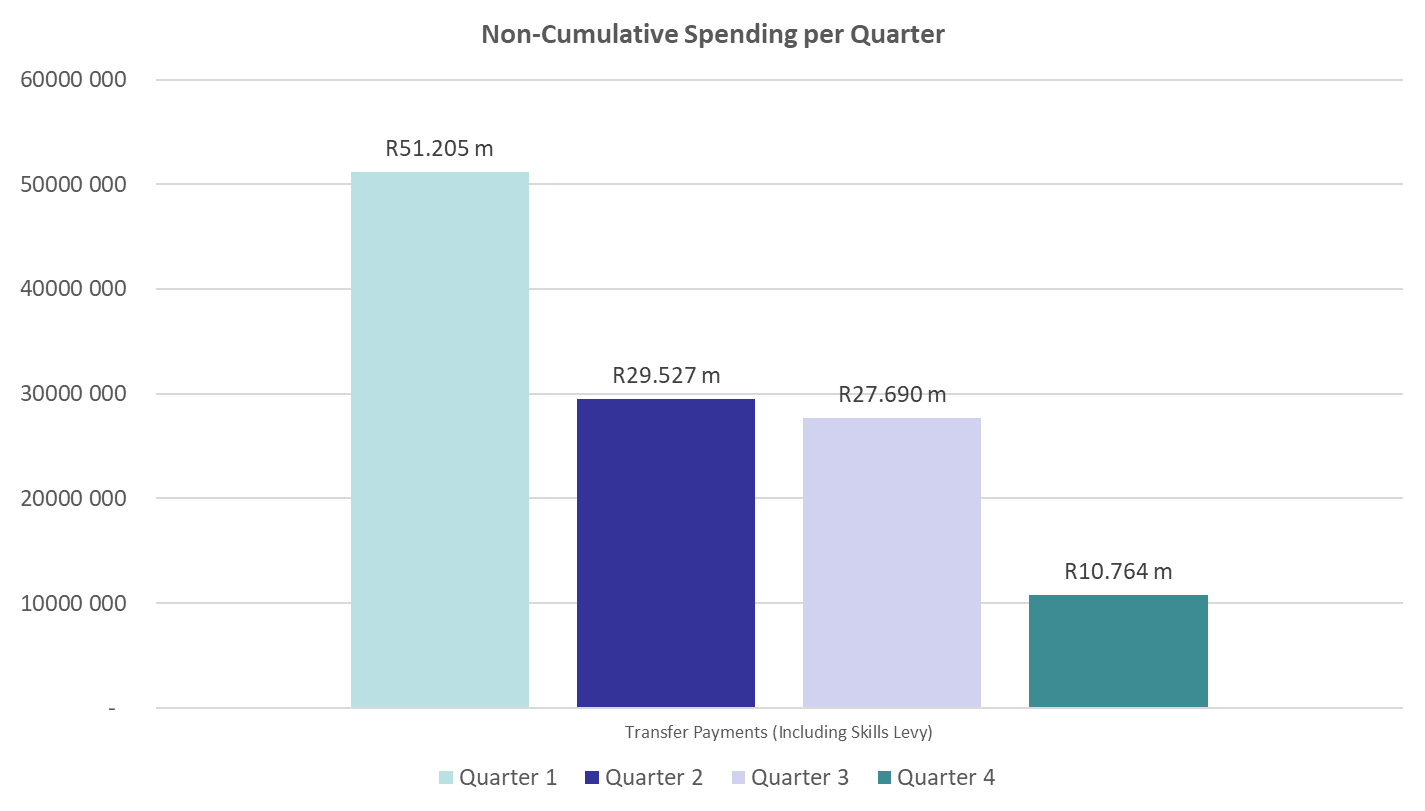 34
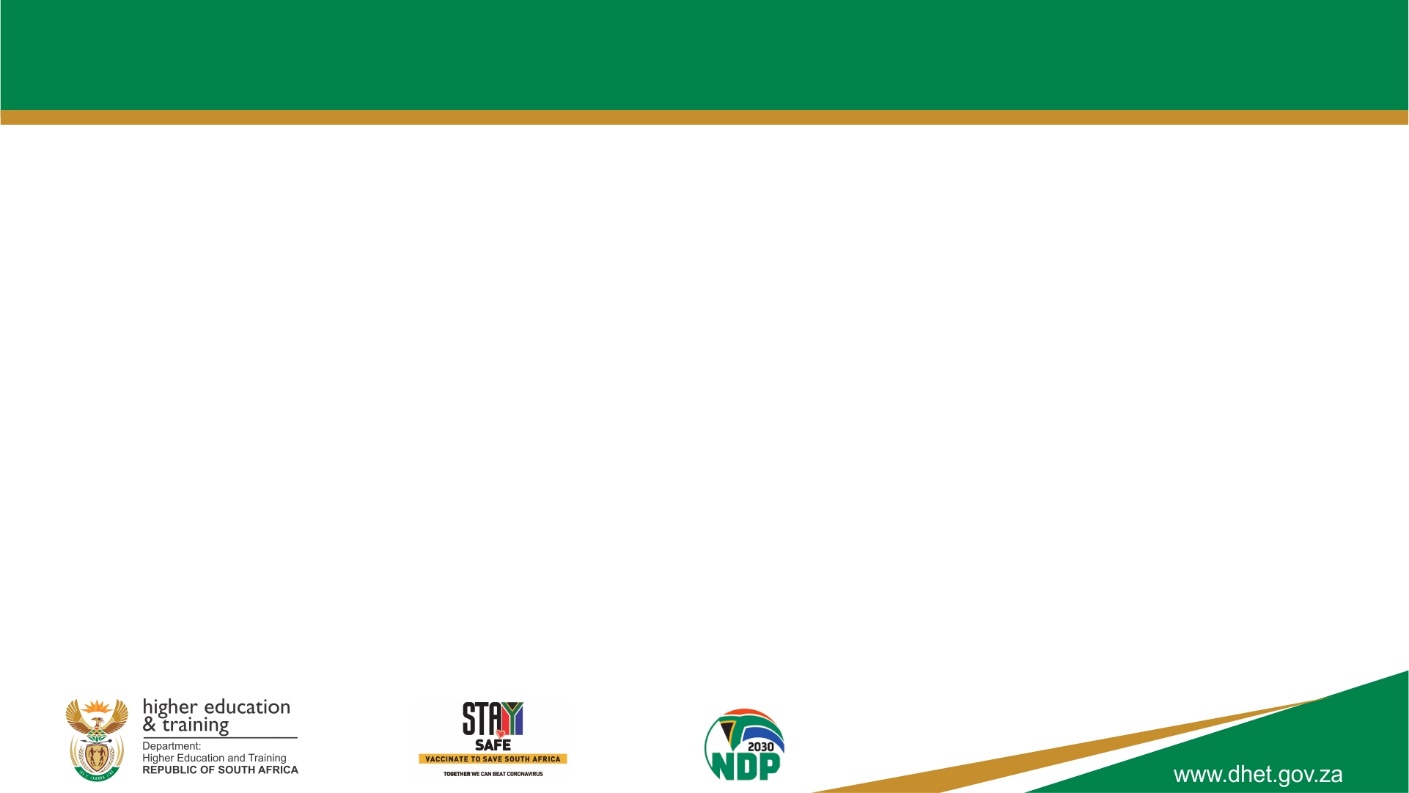 2022/23: Reasons for extensive increases in the Economic Classification between the third and fourth quarter
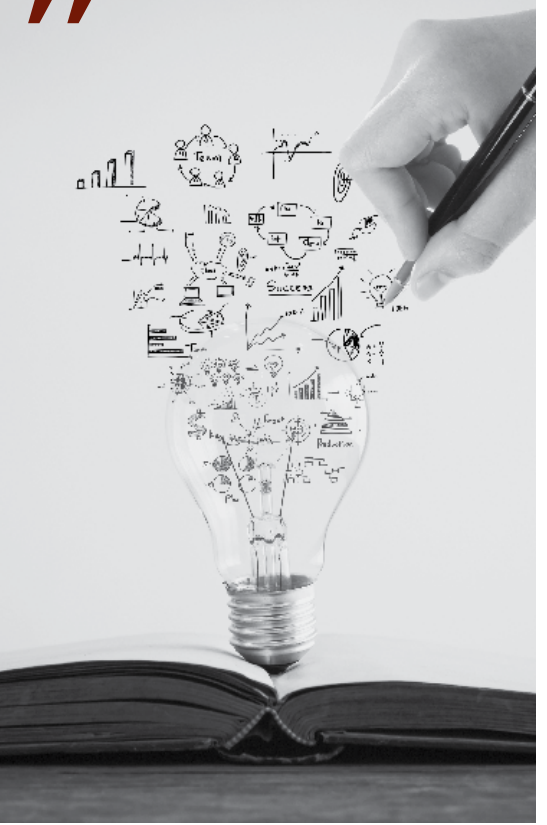 The significant increase from the third quarter to the fourth quarter:
Goods and services:  The conduct of the November/December national examinations and increased travel activities mainly as a result of the start of the academic year.
Machinery and equipment: Increase in the procurement of machinery and equipment. Spending on this item is seasonal.
The significant decrease from the third quarter to the fourth quarter:
Transfers and subsidies: The total amount allocated for block grants to Universities are paid in the first to the third quarter.
35
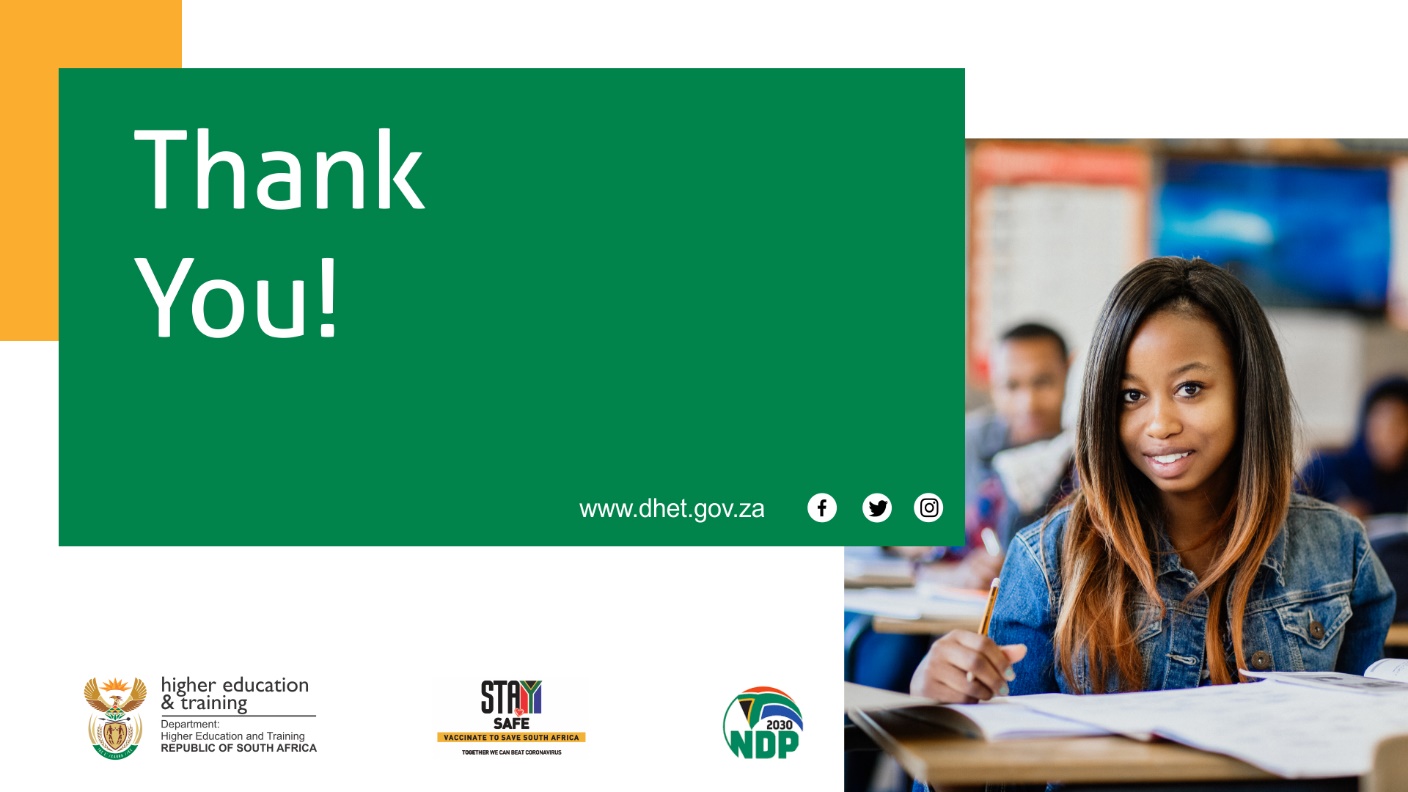 36